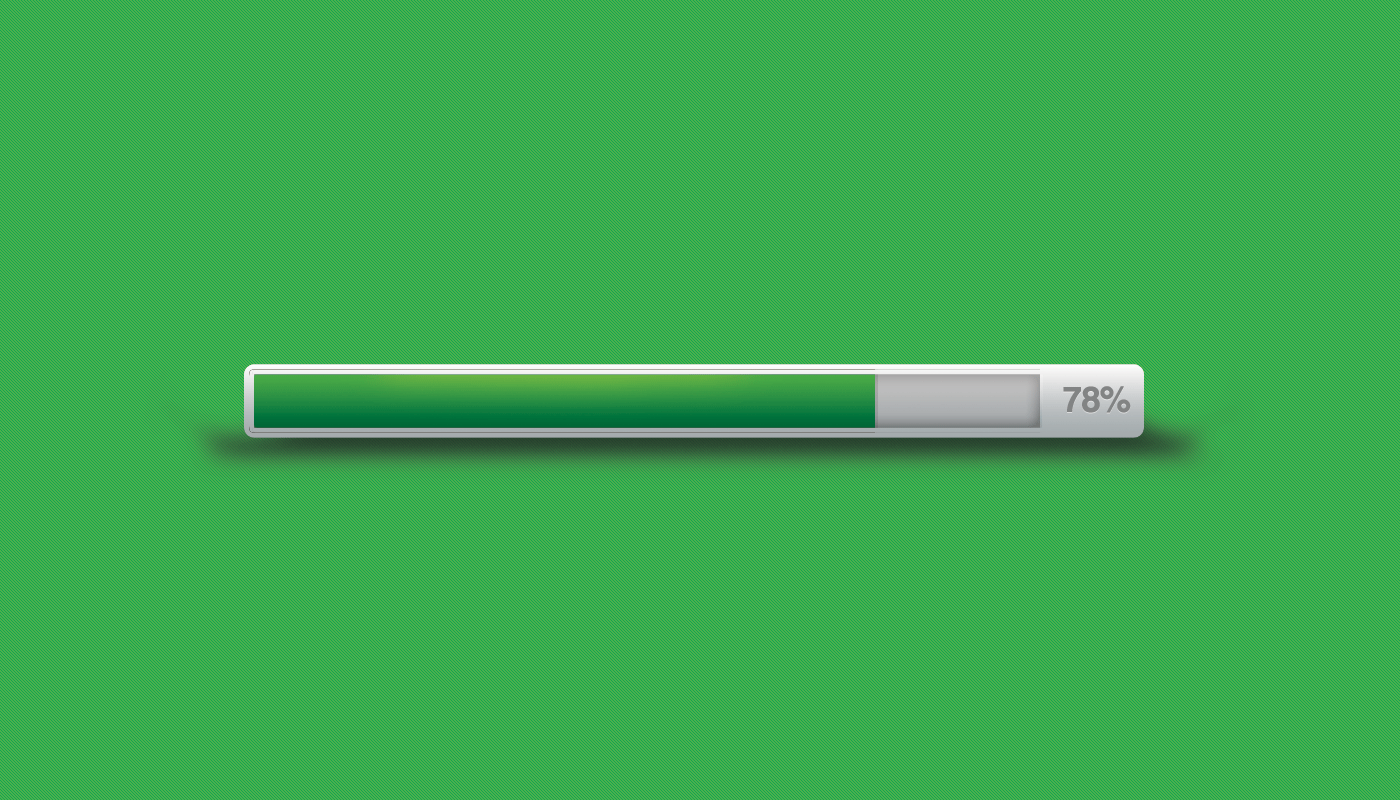 Work in
Progress
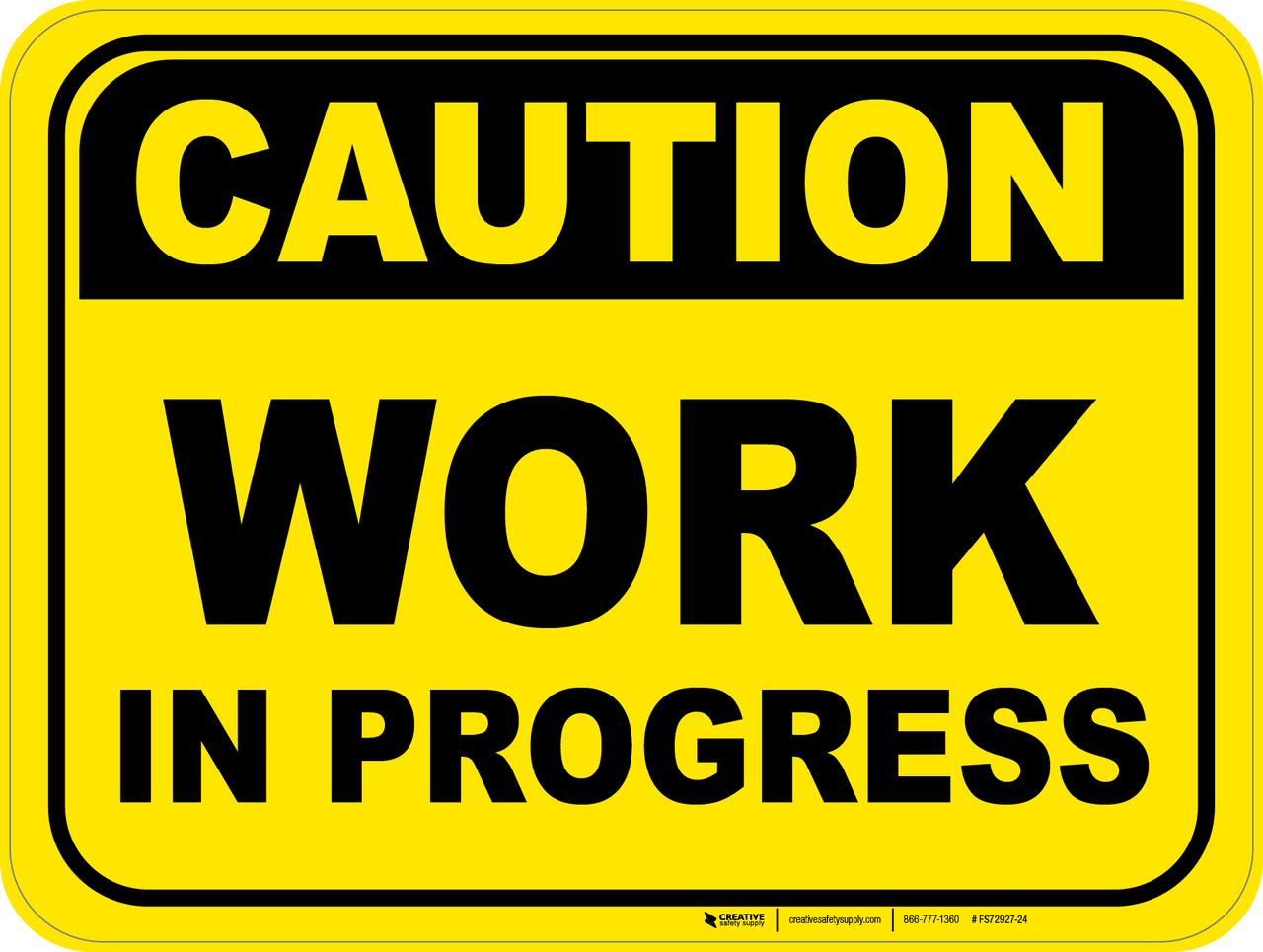 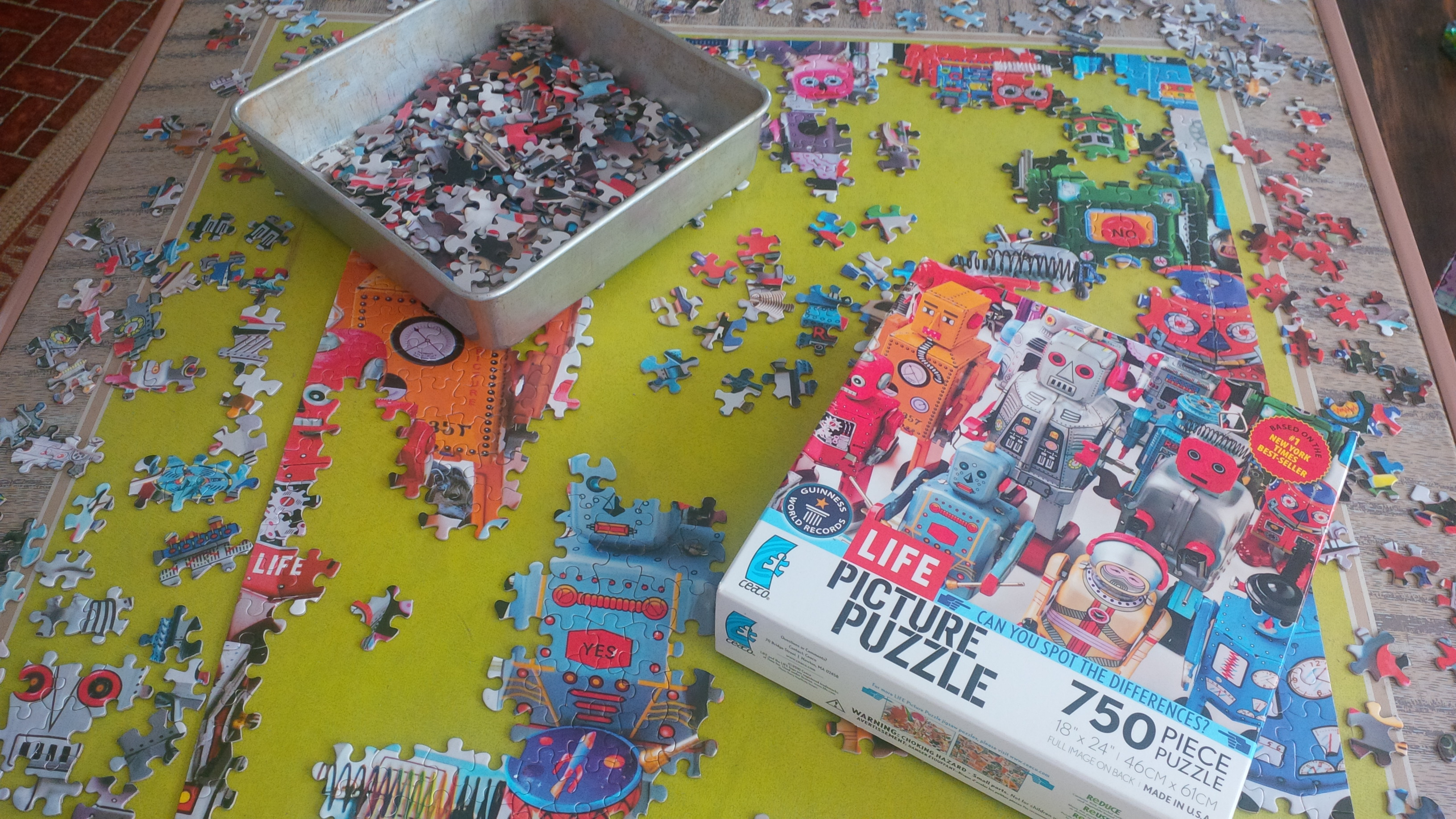 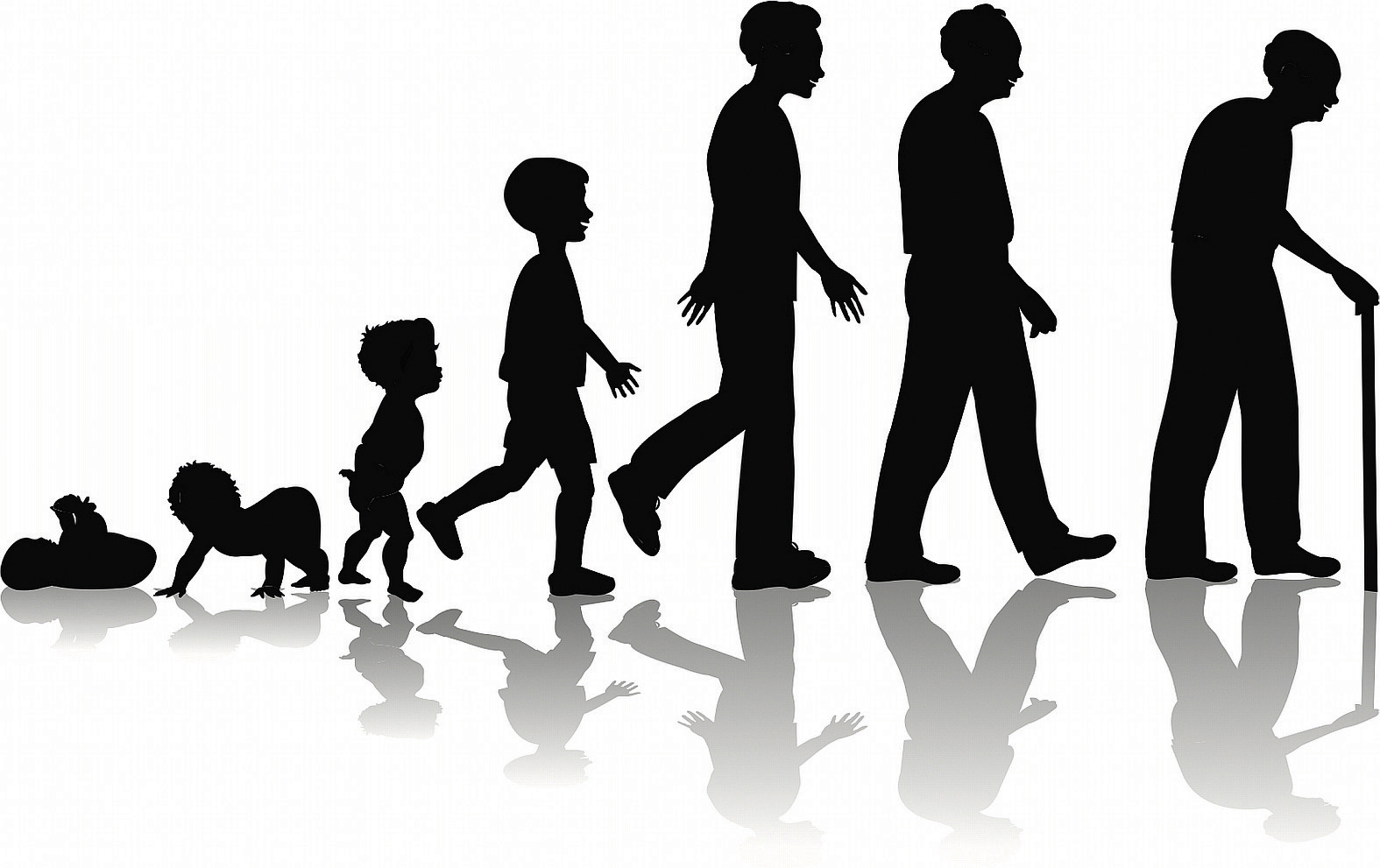 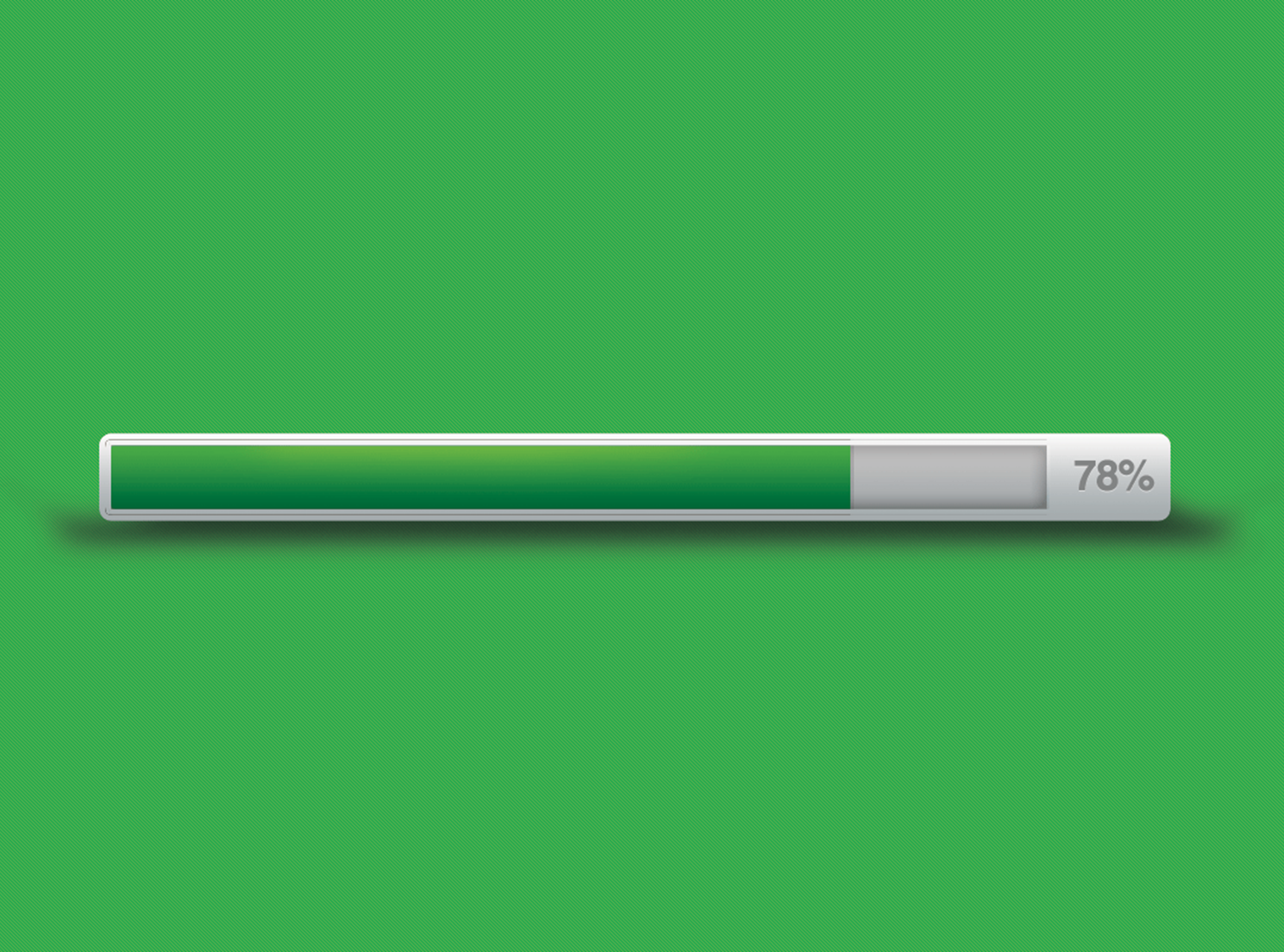 F.U.E.L.
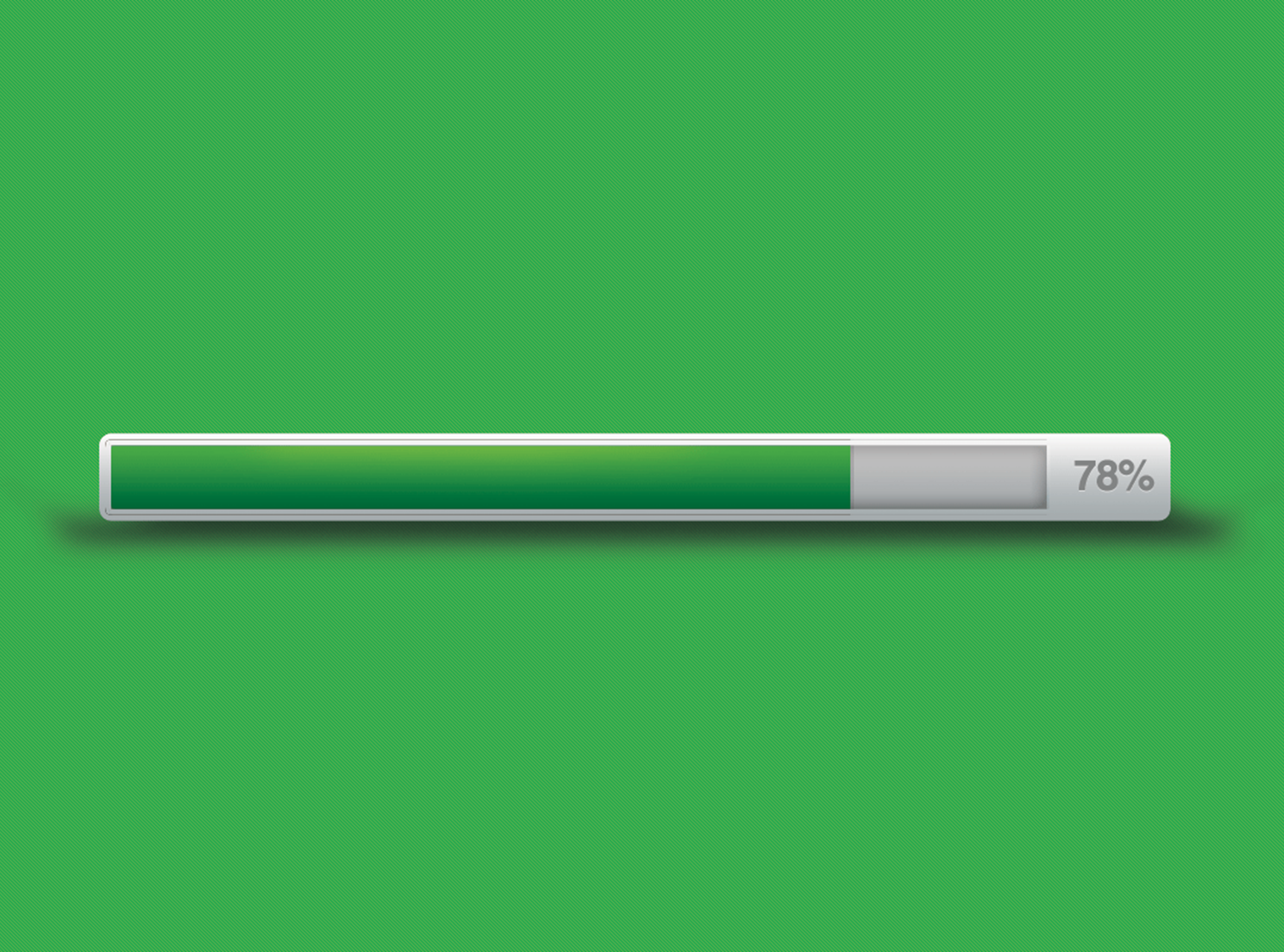 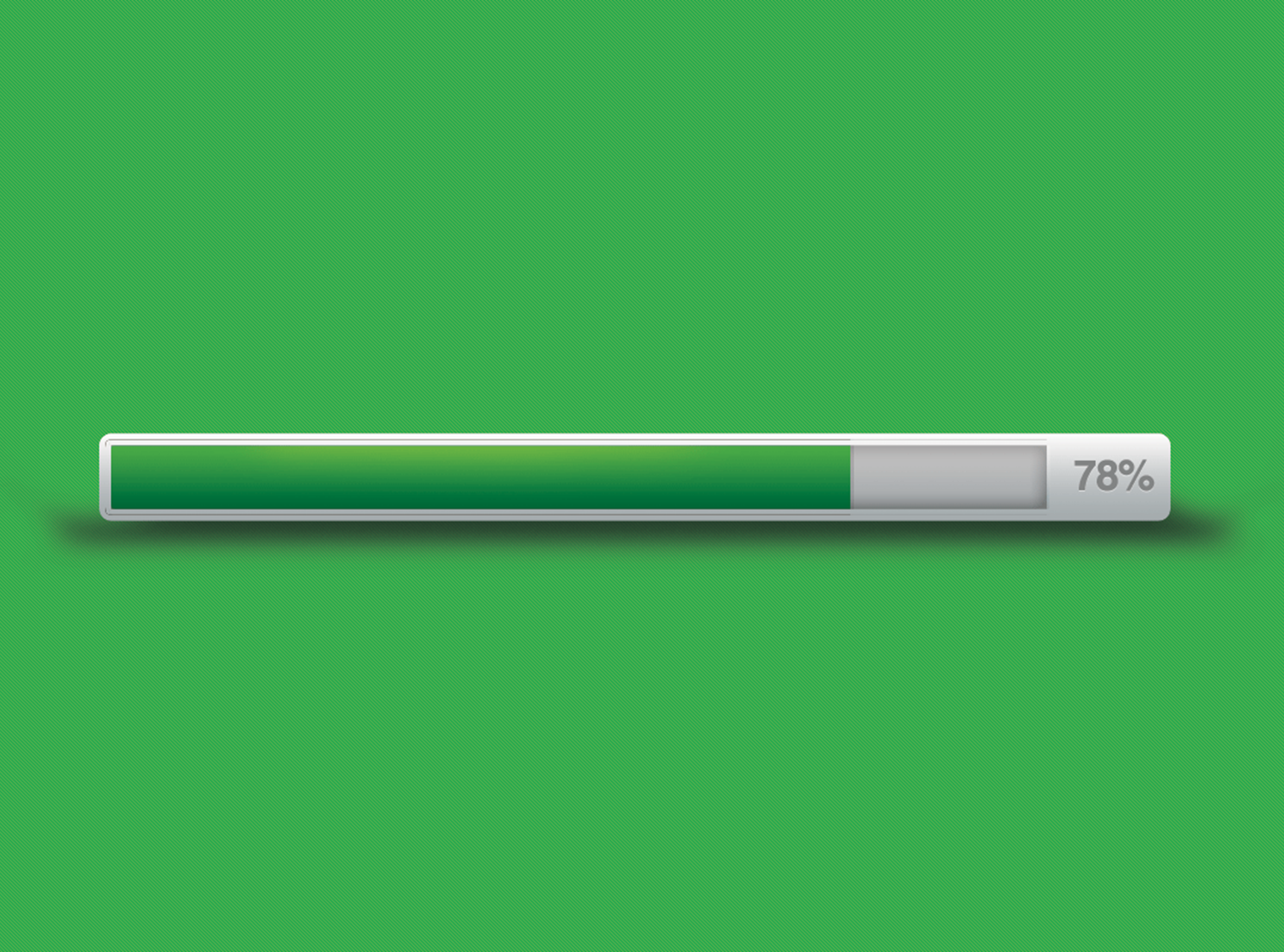 Faith
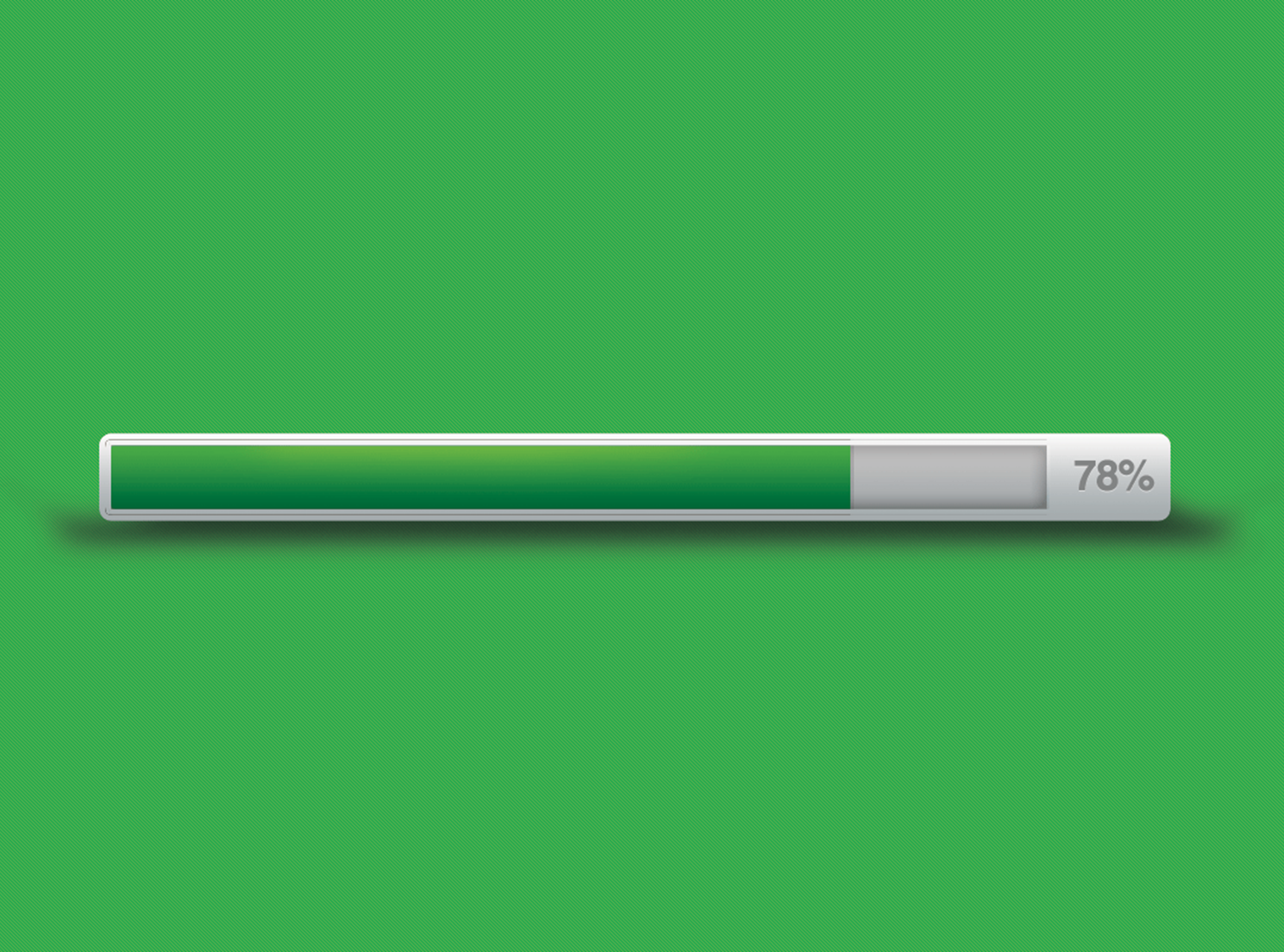 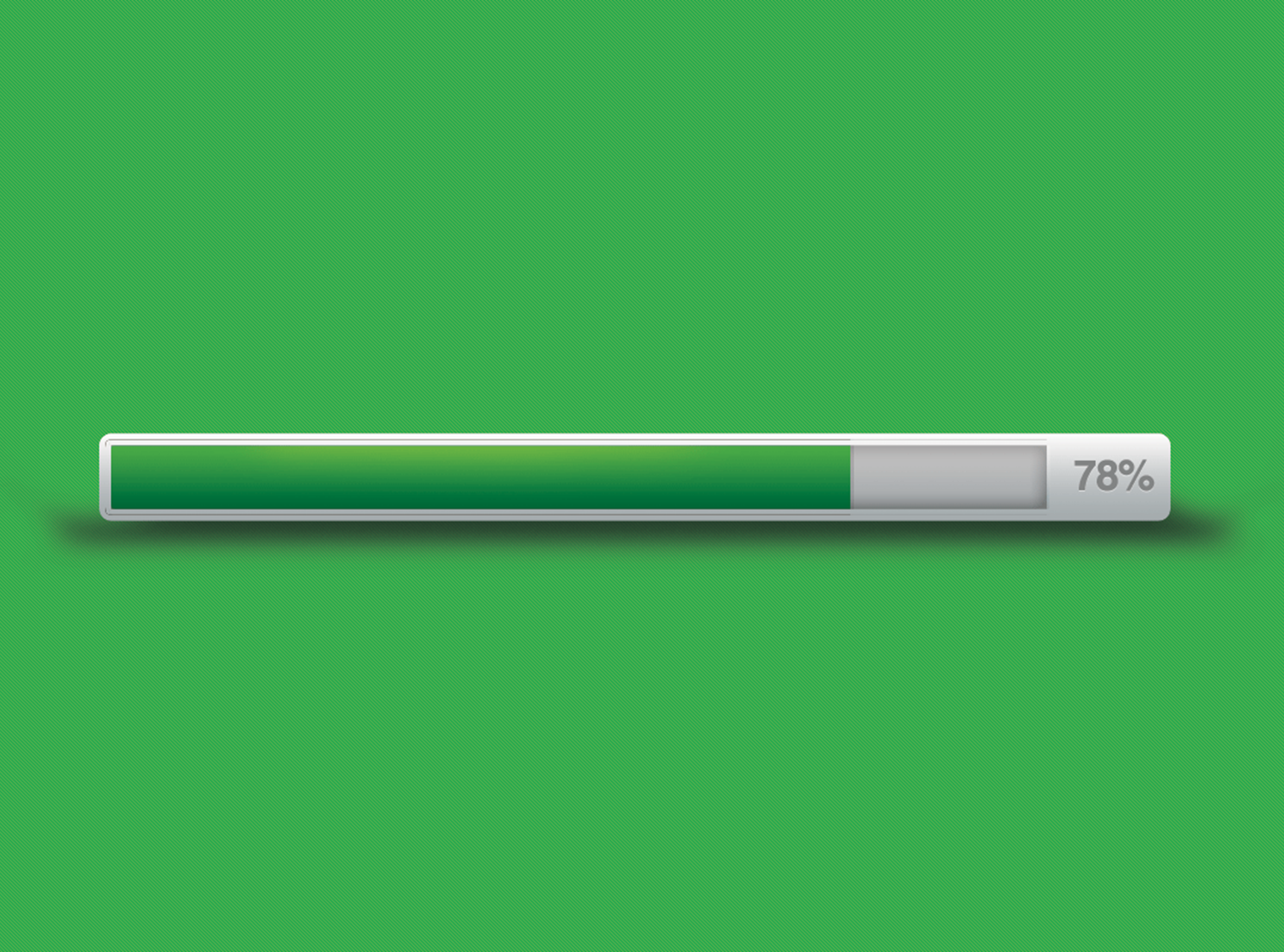 Hebrews 11:6
New Living Translation
And it is impossible to please God without faith. Anyone who wants to come to him must believe that God exists and that he rewards those who sincerely seek him.
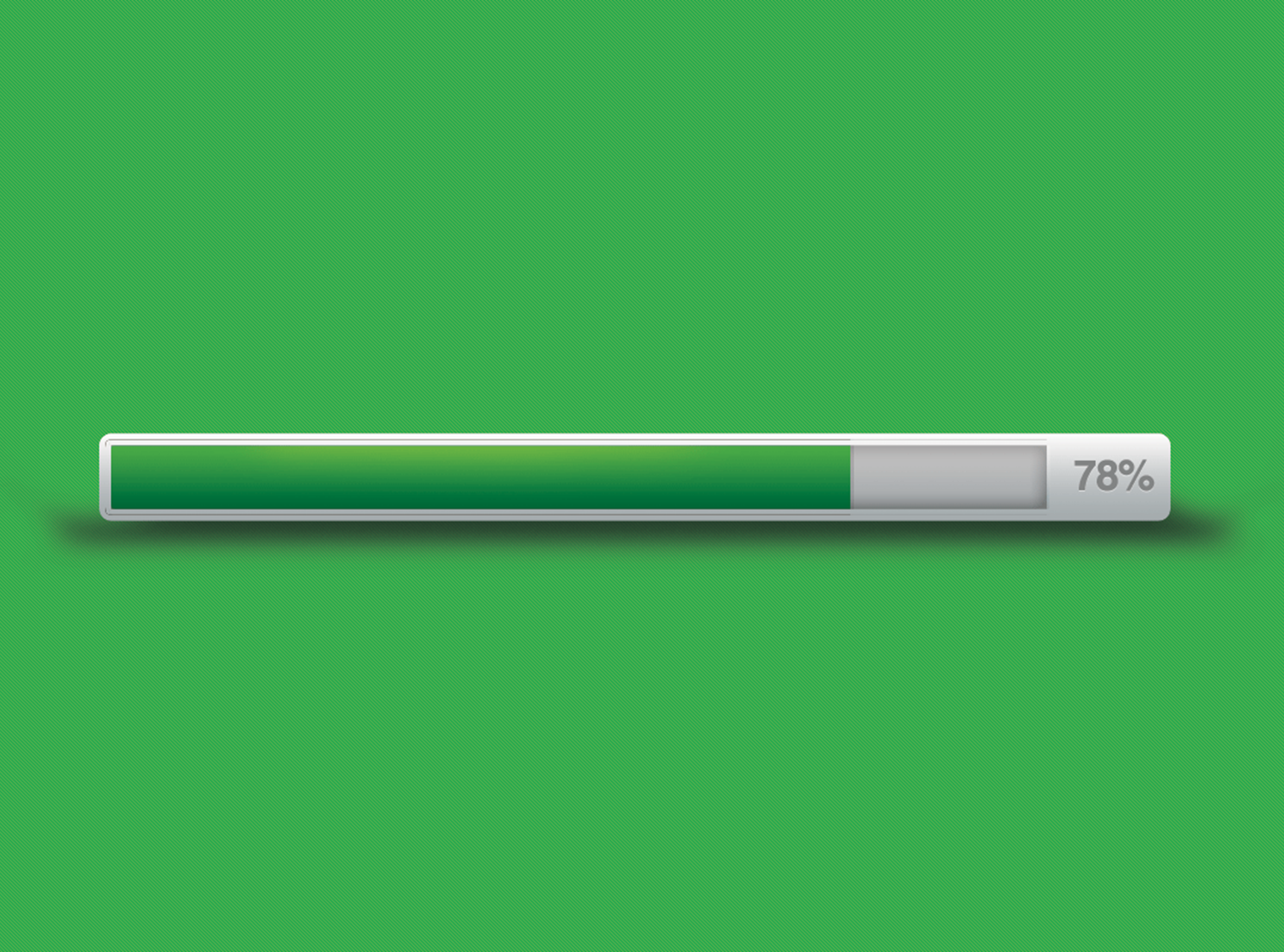 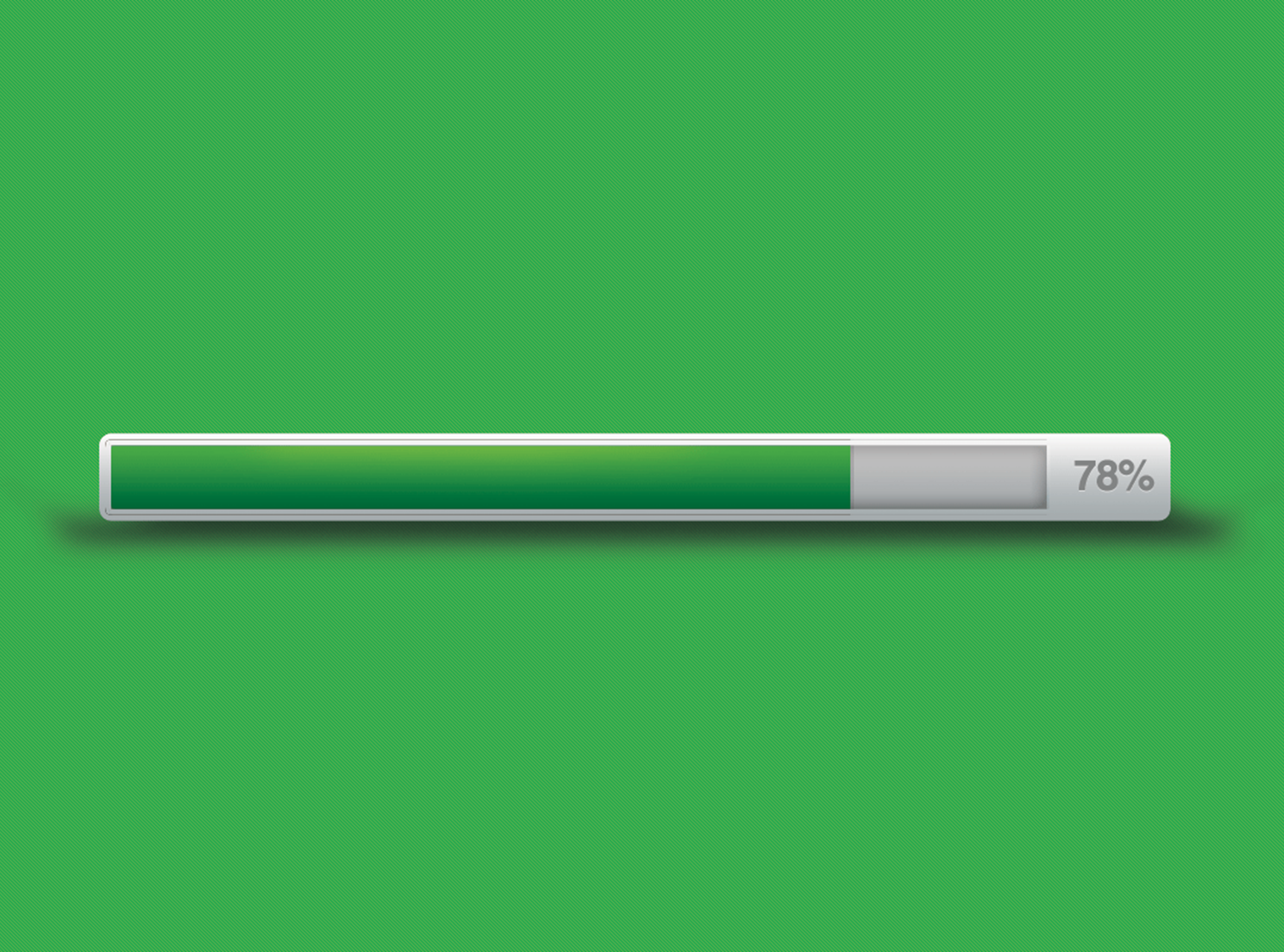 Ask God
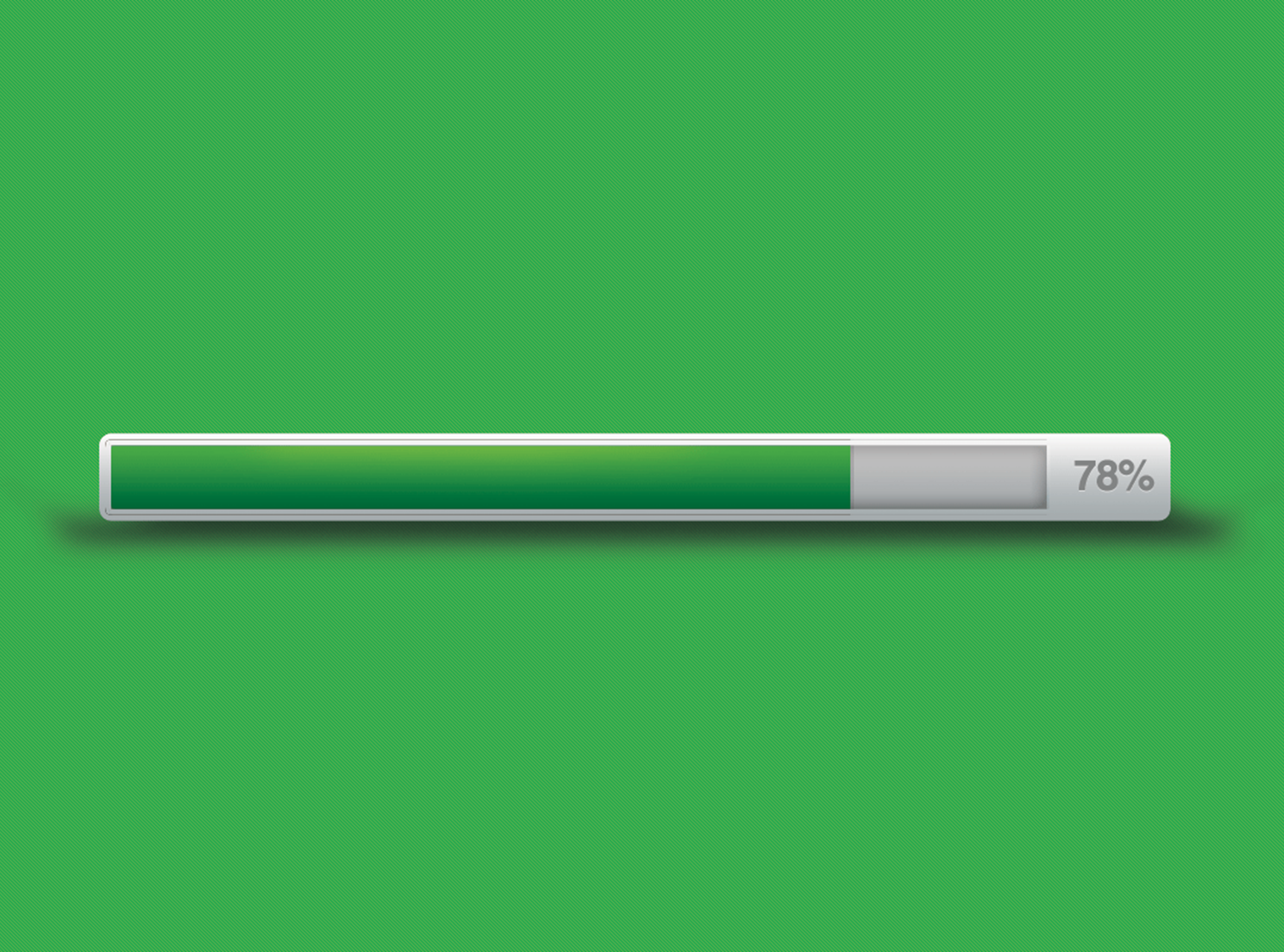 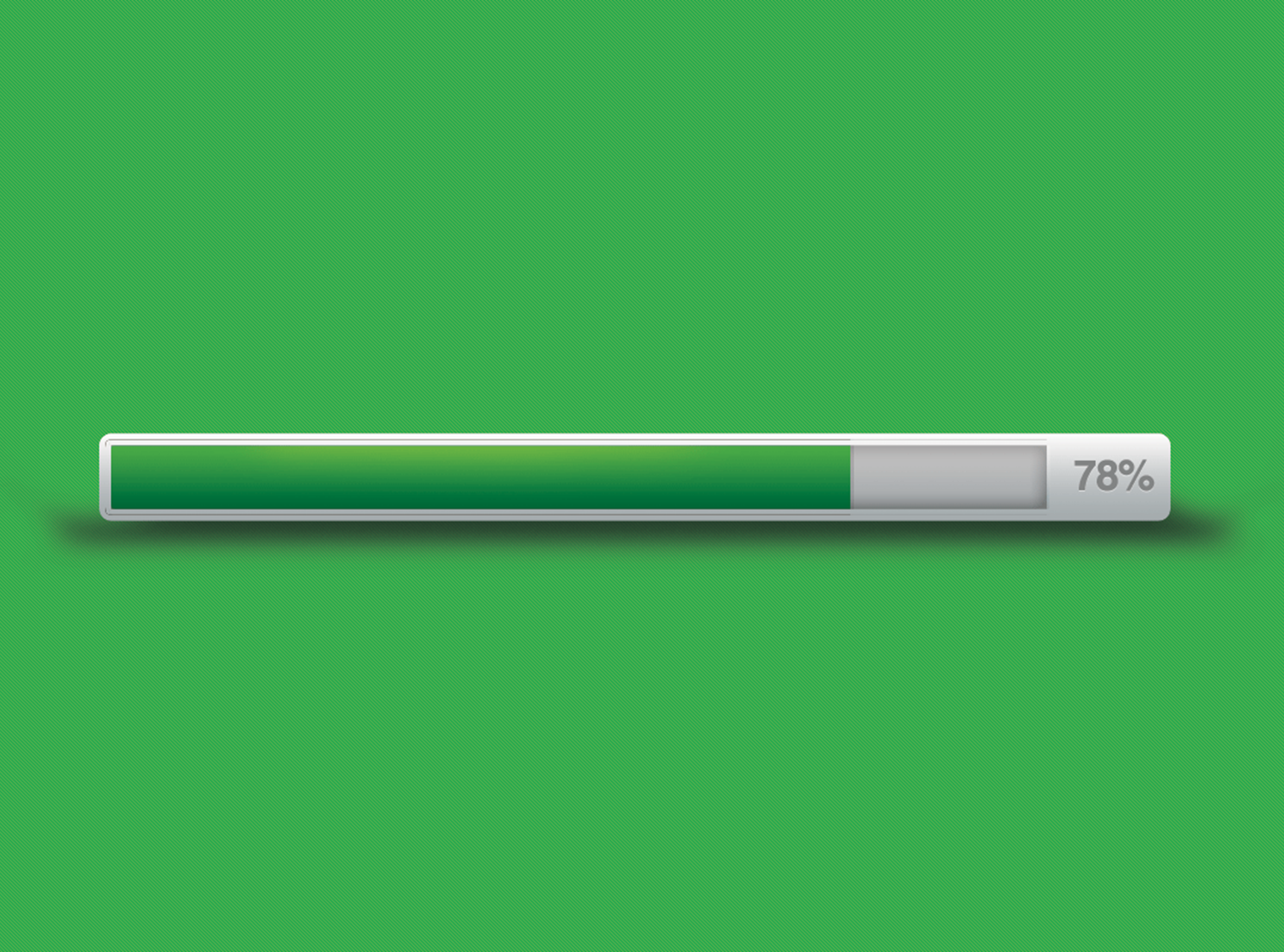 Mark 9:24
New Living Translation
The father instantly cried out, “I do believe, but help me overcome my unbelief!”
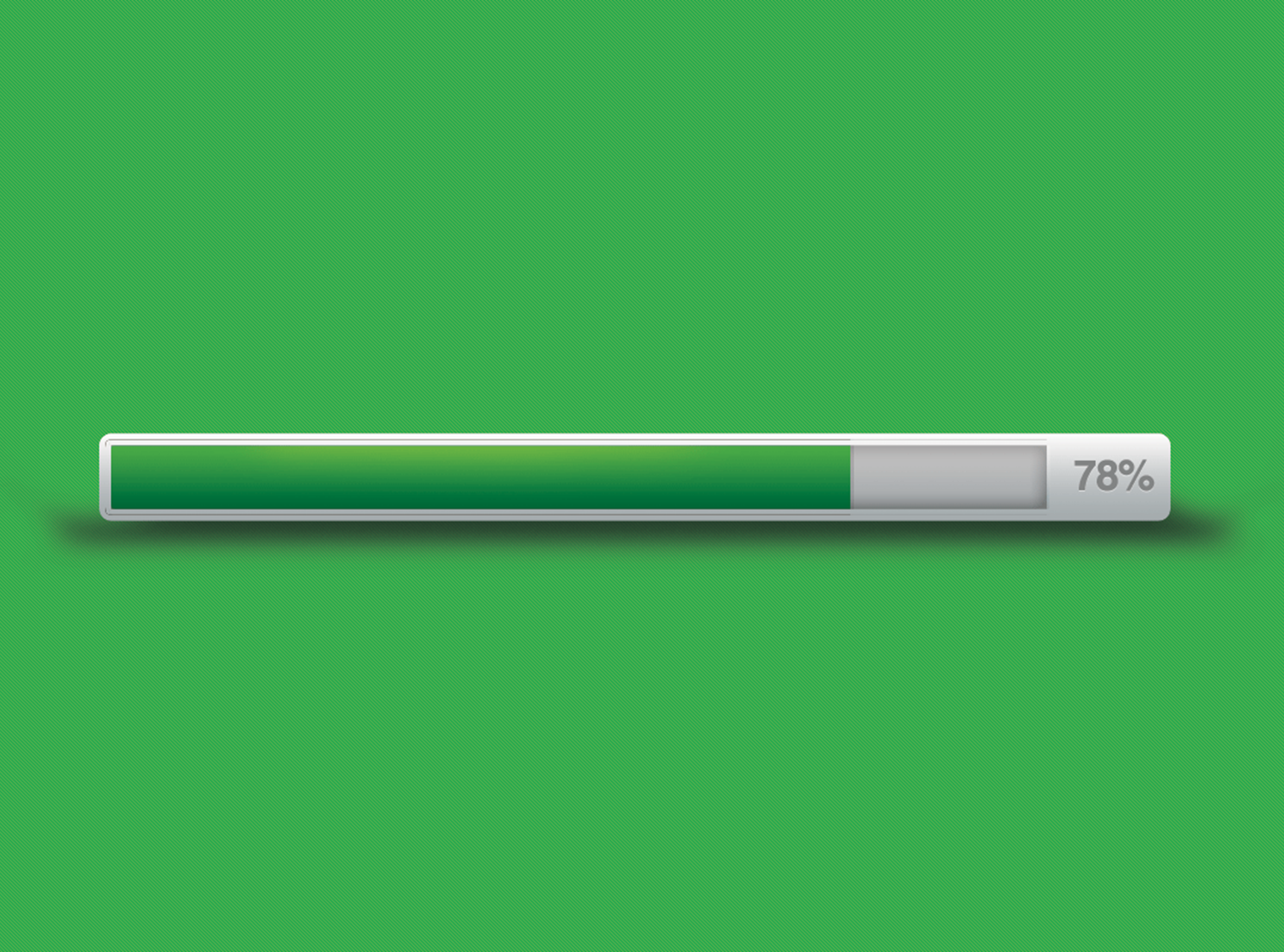 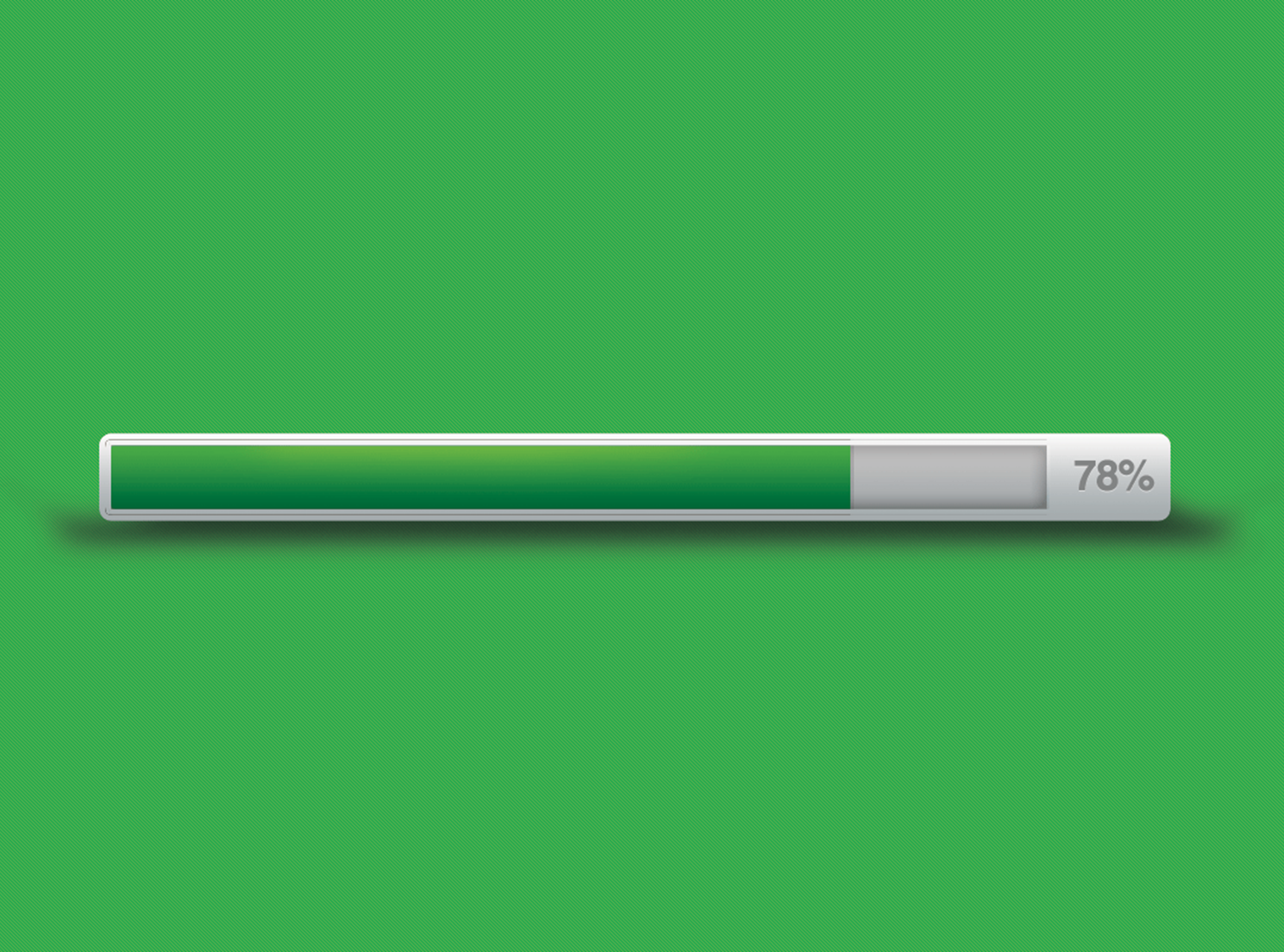 Ask God
Focus on obeying
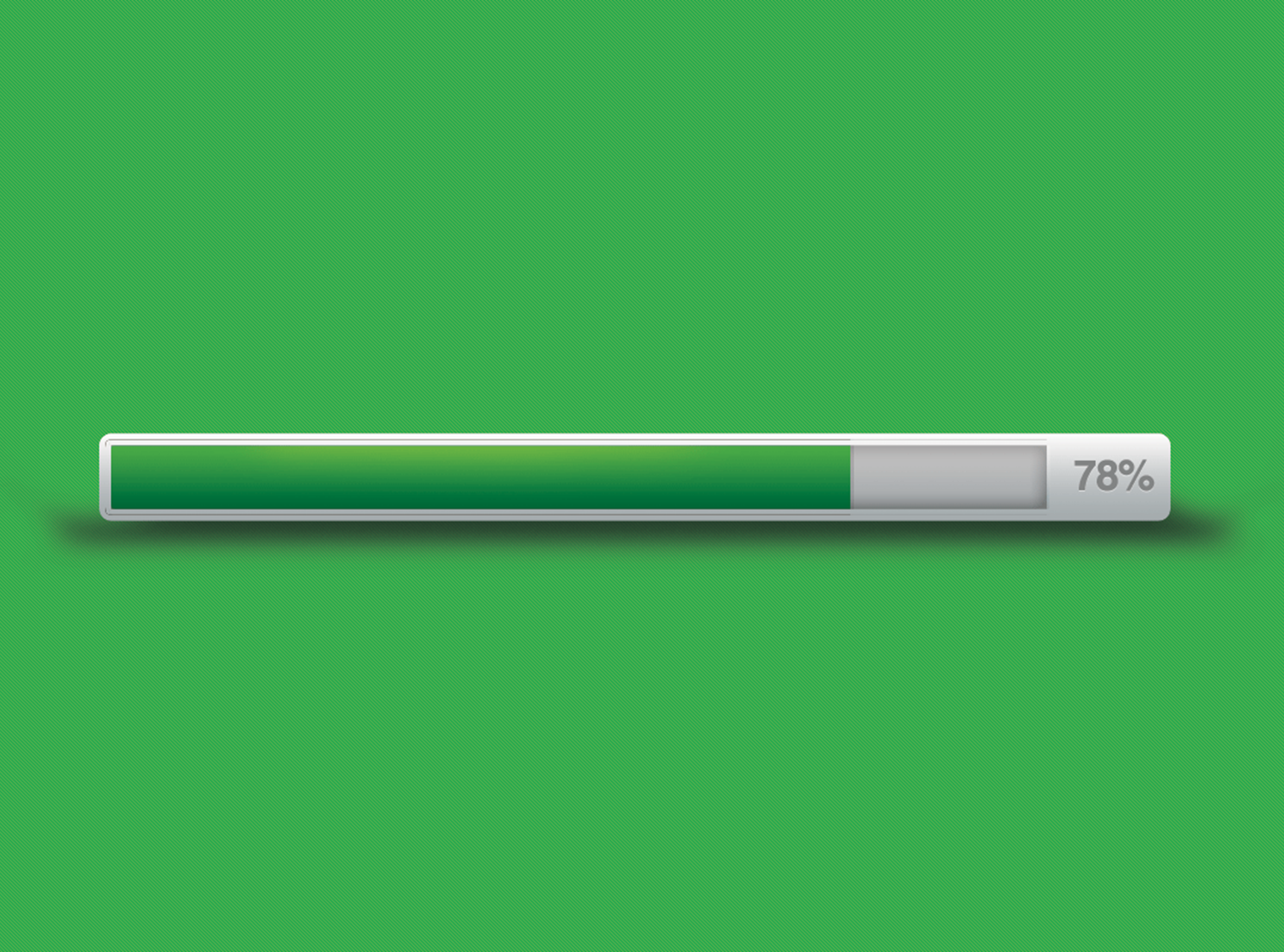 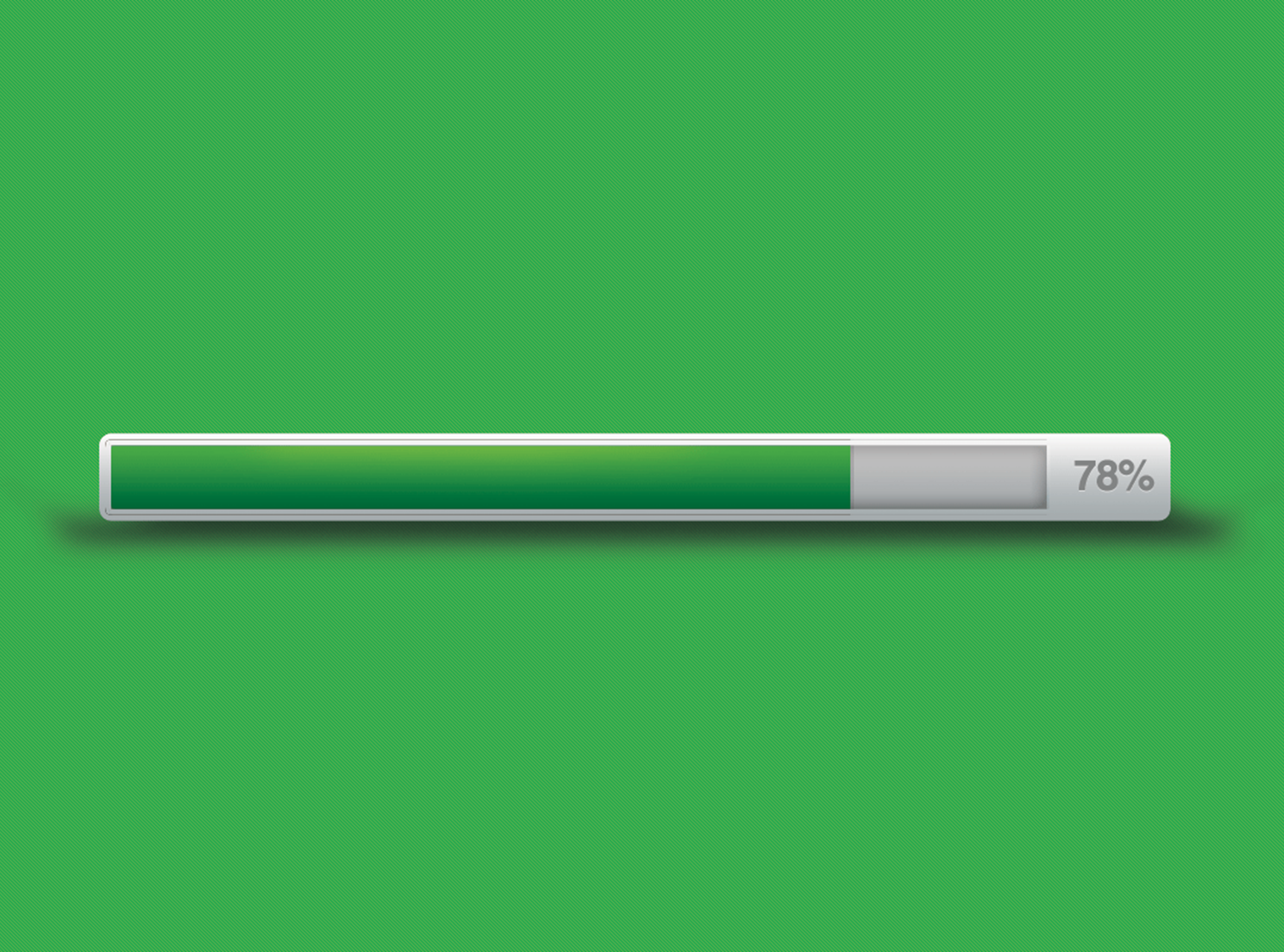 James 2:21-22
New Living Translation
21 Don’t you remember that our ancestor Abraham was shown to be right with God by his actions when he offered his son Isaac on the altar? 22 You see, his faith and his actions worked together. His actions made his faith complete.
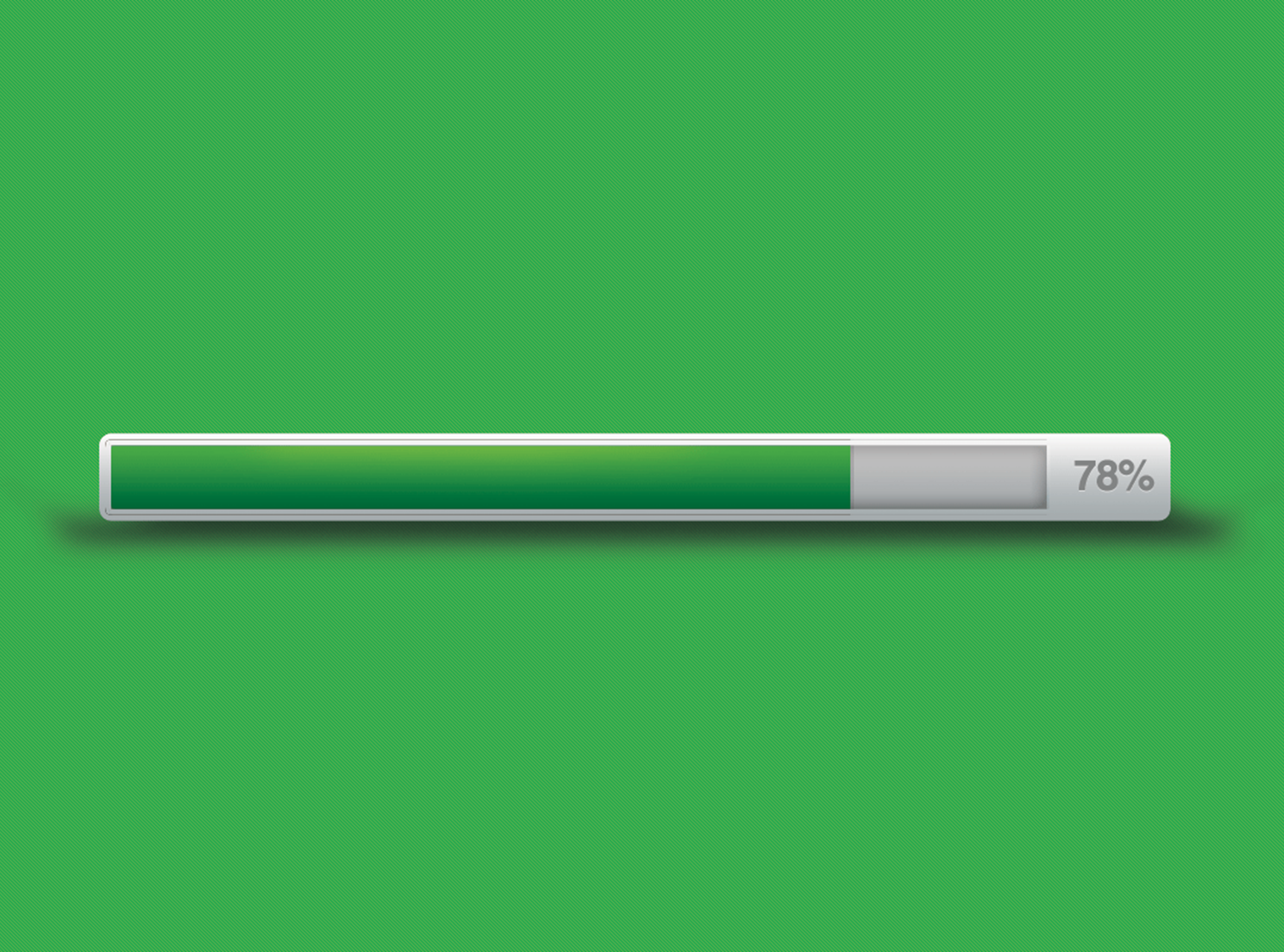 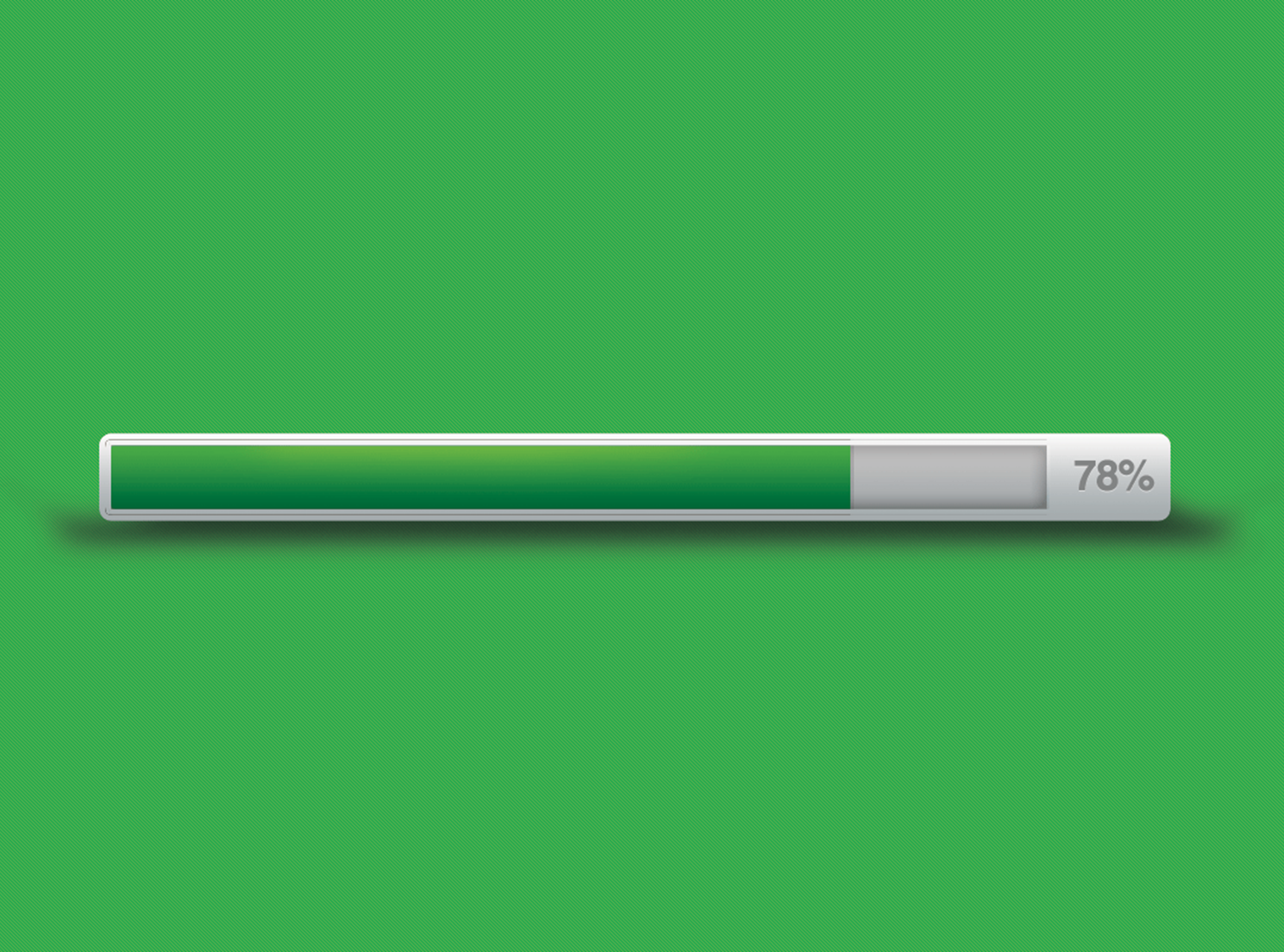 Ask God
Focus on obeying
Put God’s Word in your mind
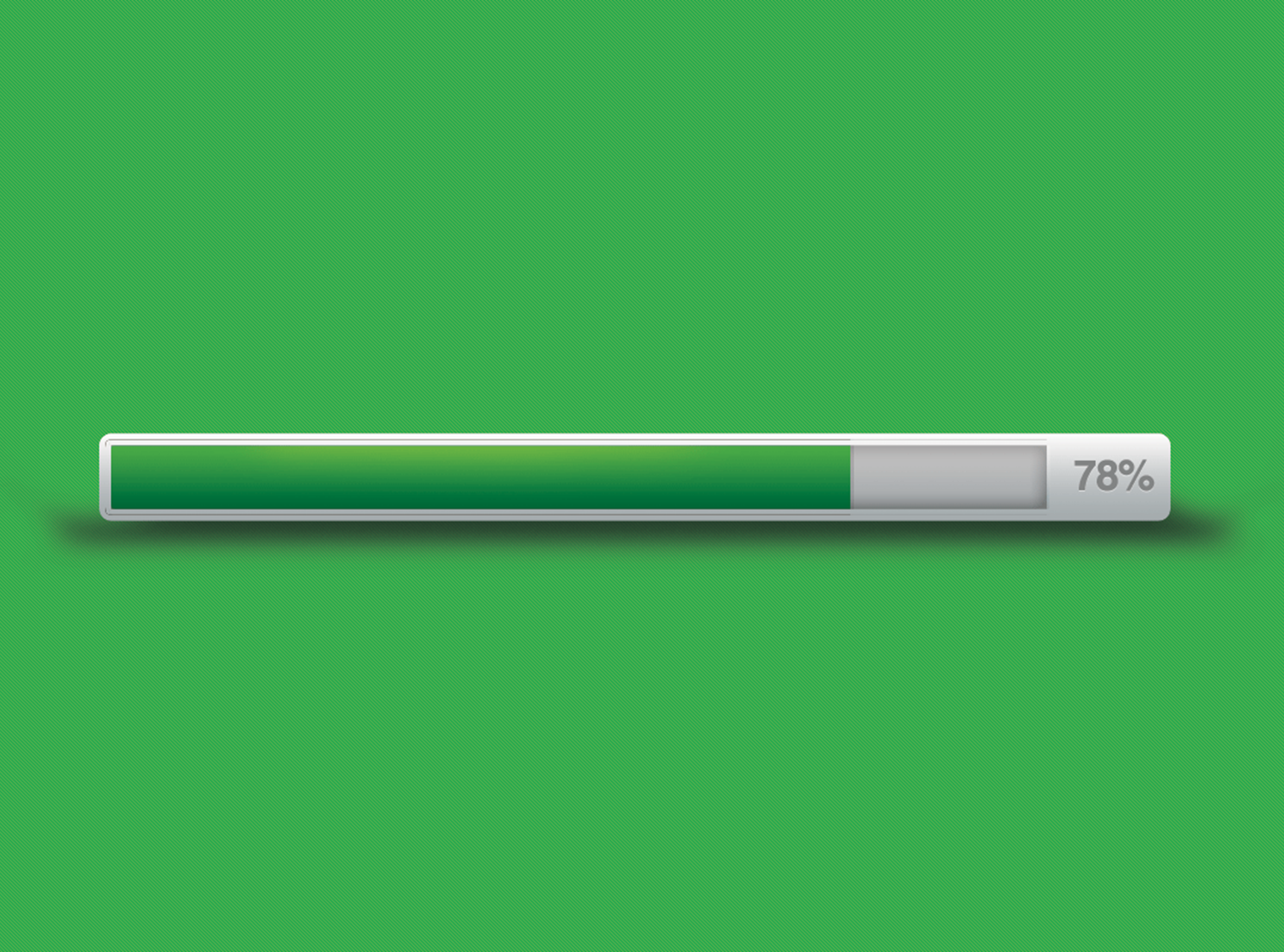 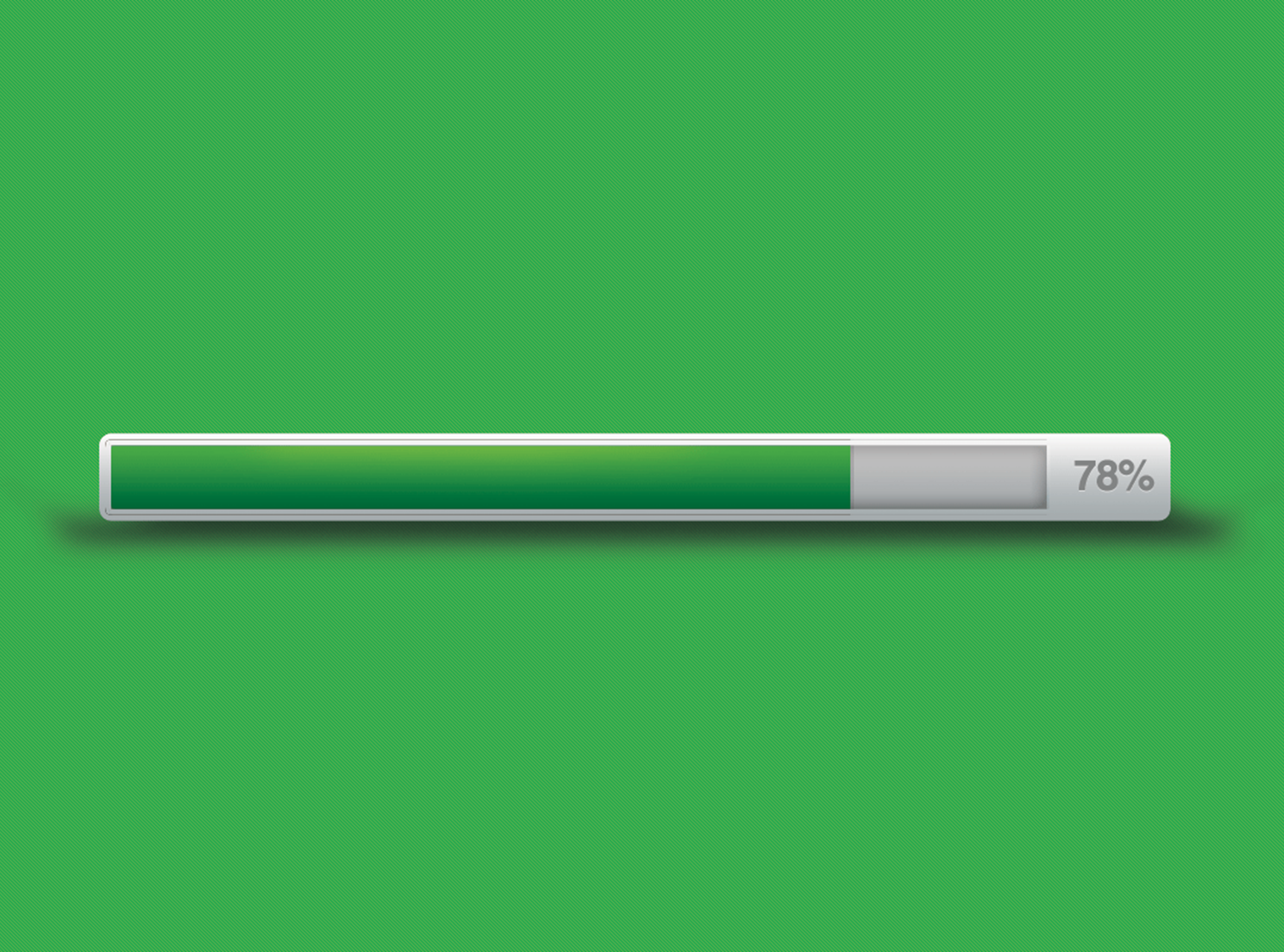 Luke 17:5-10
New Living Translation
5 The apostles said to the Lord, “Show us how to increase our faith.”
6 The Lord answered, “If you had faith even as small as a mustard seed, you could say to this mulberry tree, ‘May you be uprooted and be planted in the sea,’ and it would obey you!
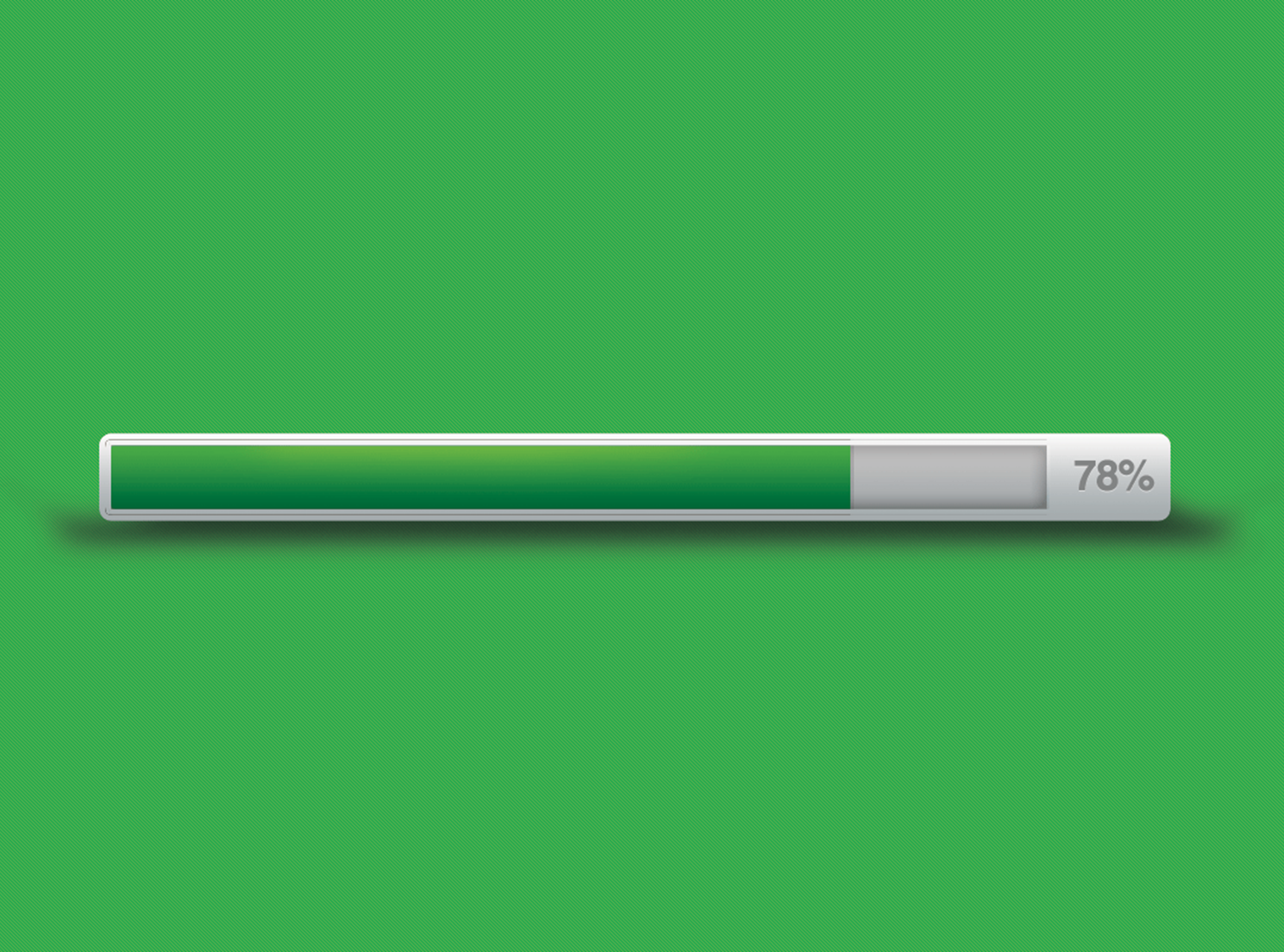 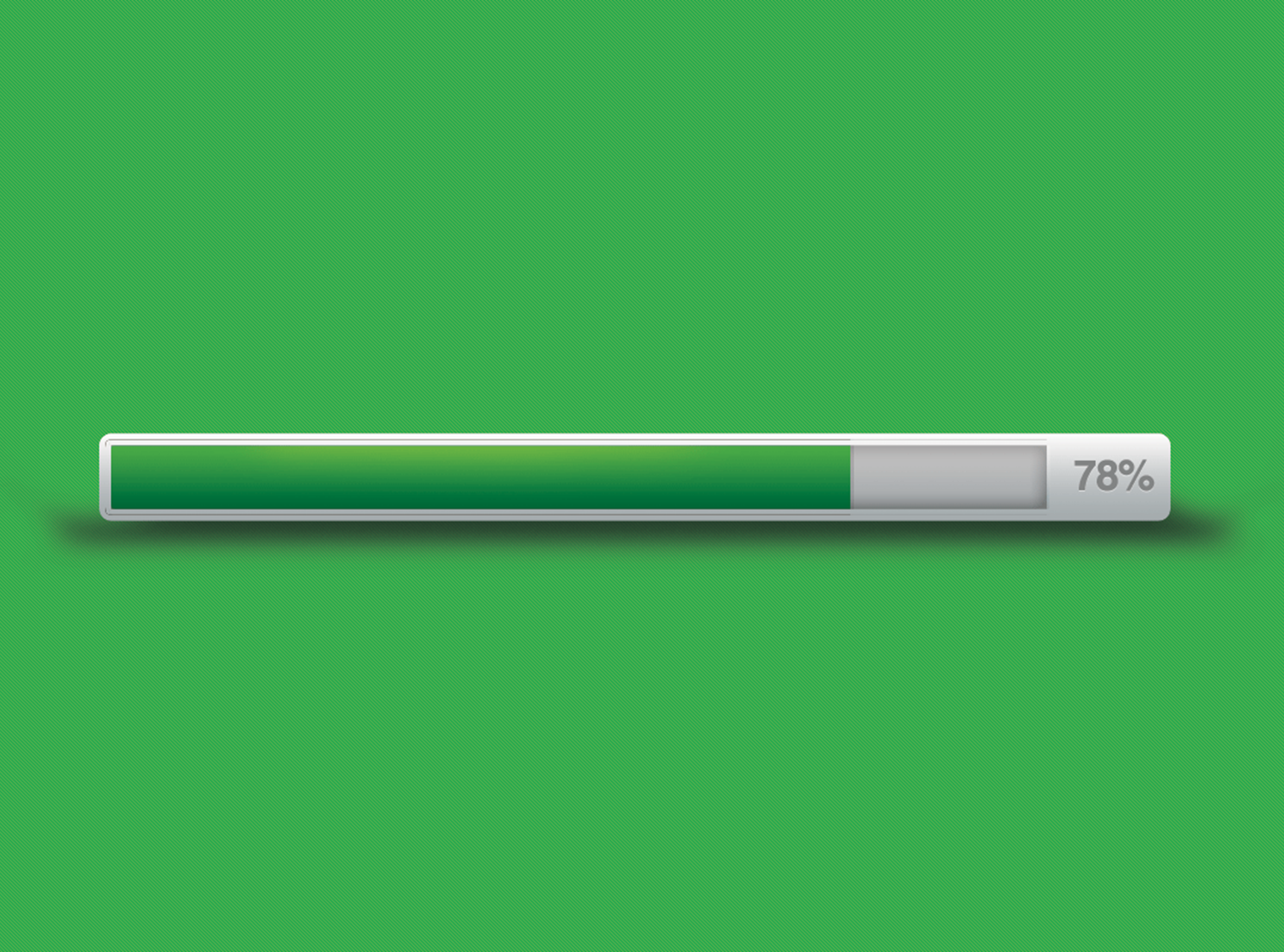 Luke 17:5-10
New Living Translation
7 “When a servant comes in from plowing or taking care of sheep, does his master say, ‘Come in and eat with me’? 8 No, he says, ‘Prepare my meal, put on your apron, and serve me while I eat. Then you can eat later.’ 9 And does the master thank the servant for doing what he was told to do? Of course not.
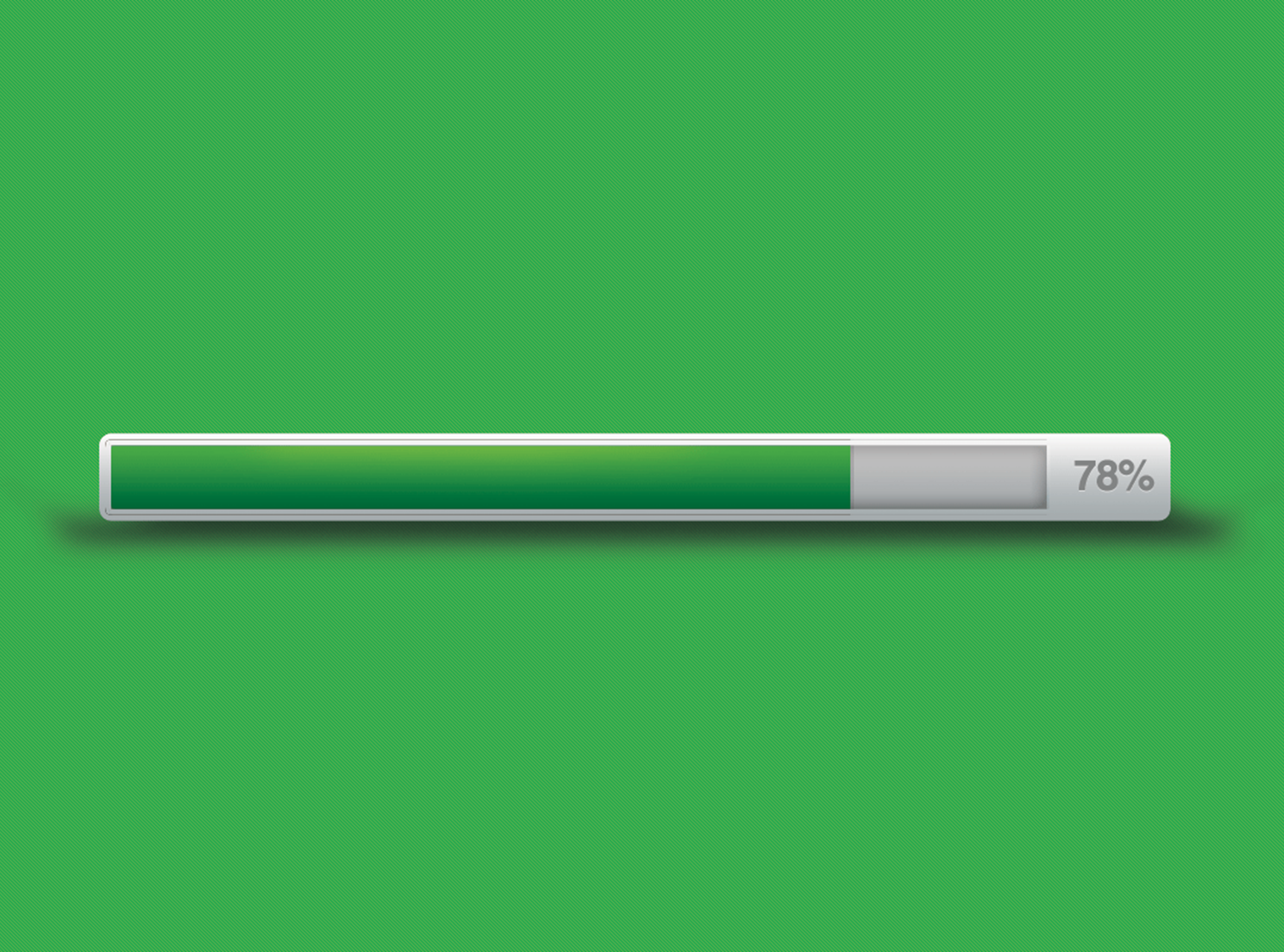 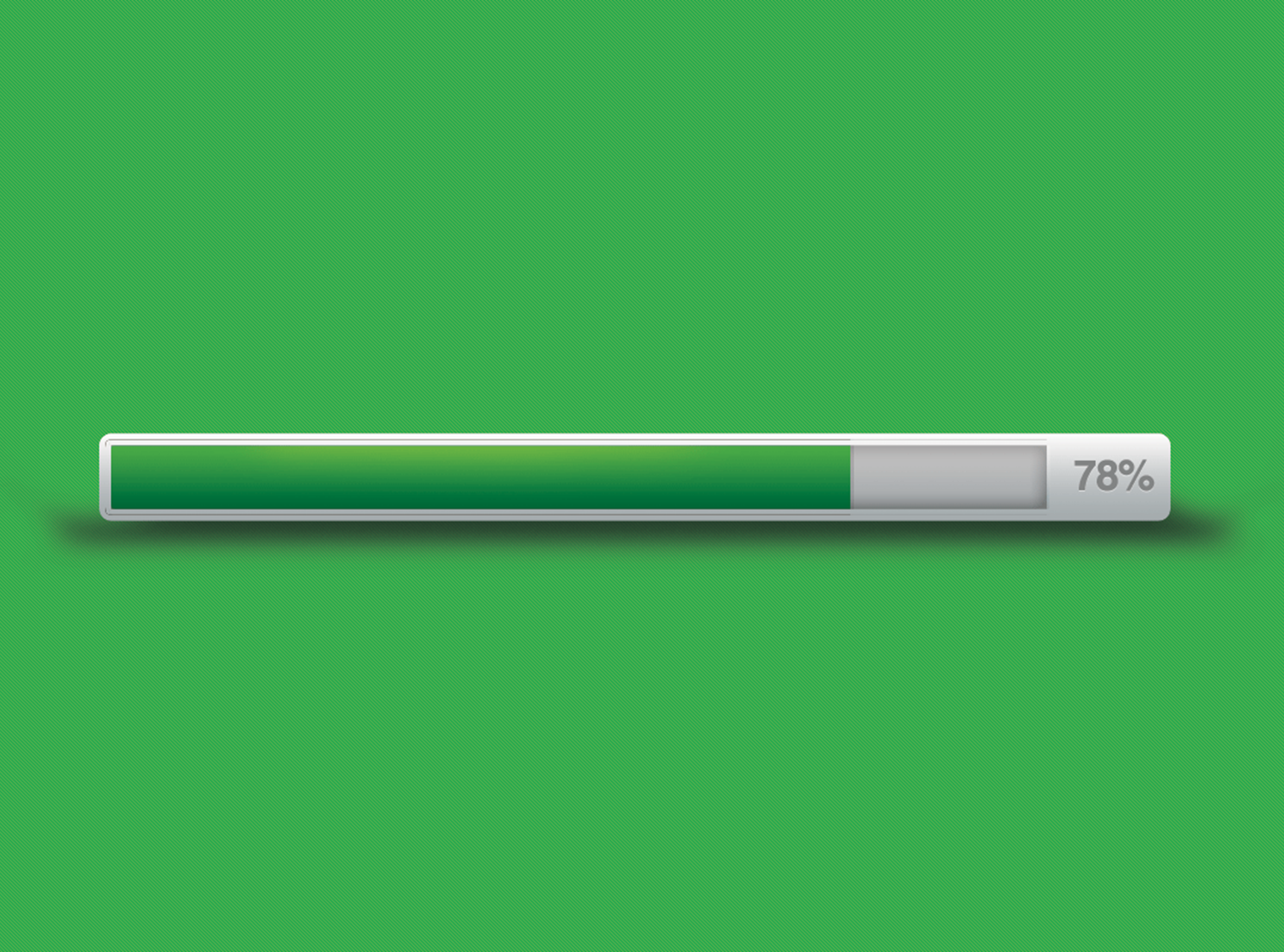 Luke 17:5-10
New Living Translation
10 In the same way, when you obey me you should say, ‘We are unworthy servants who have simply done our duty.’”
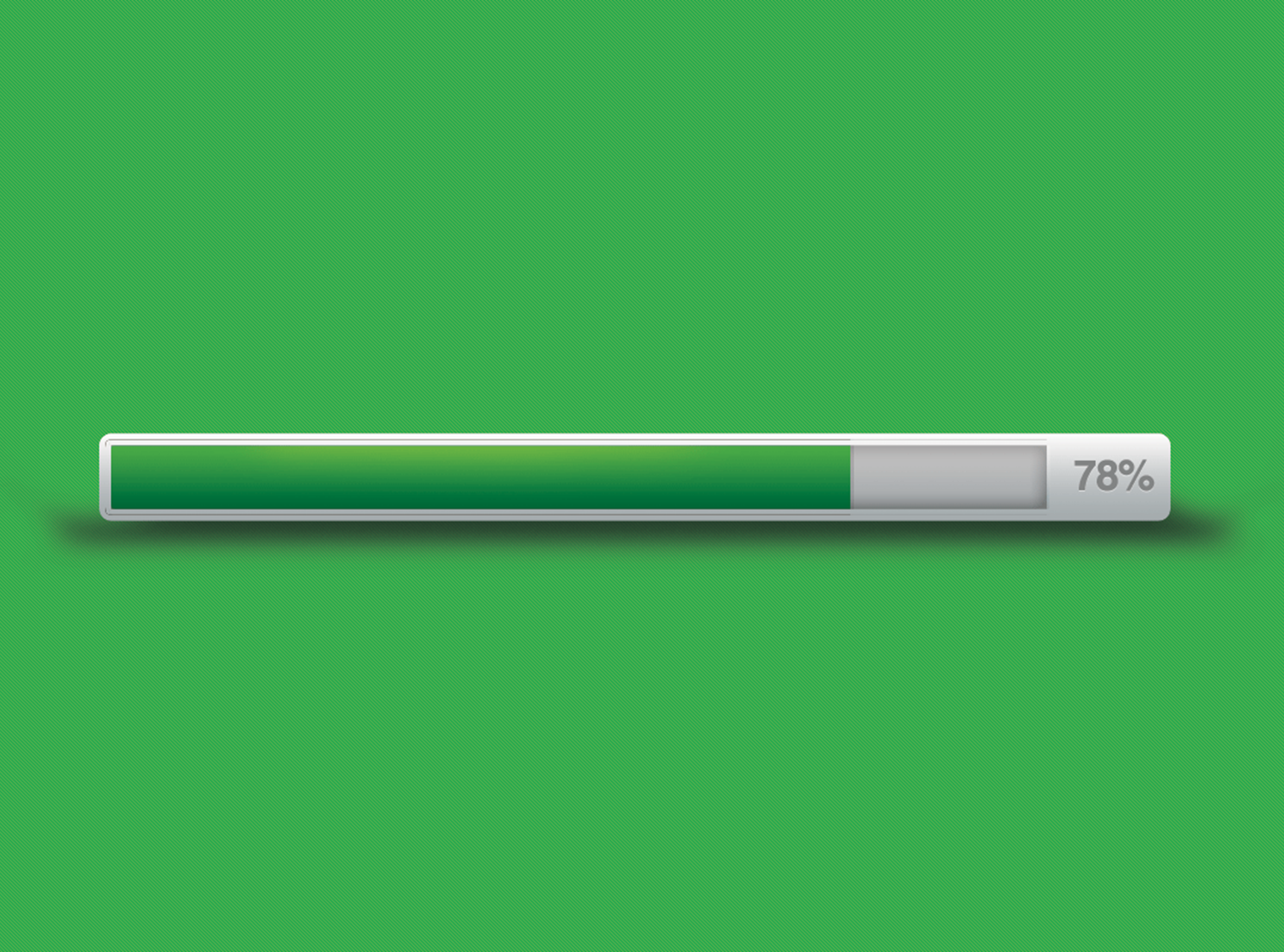 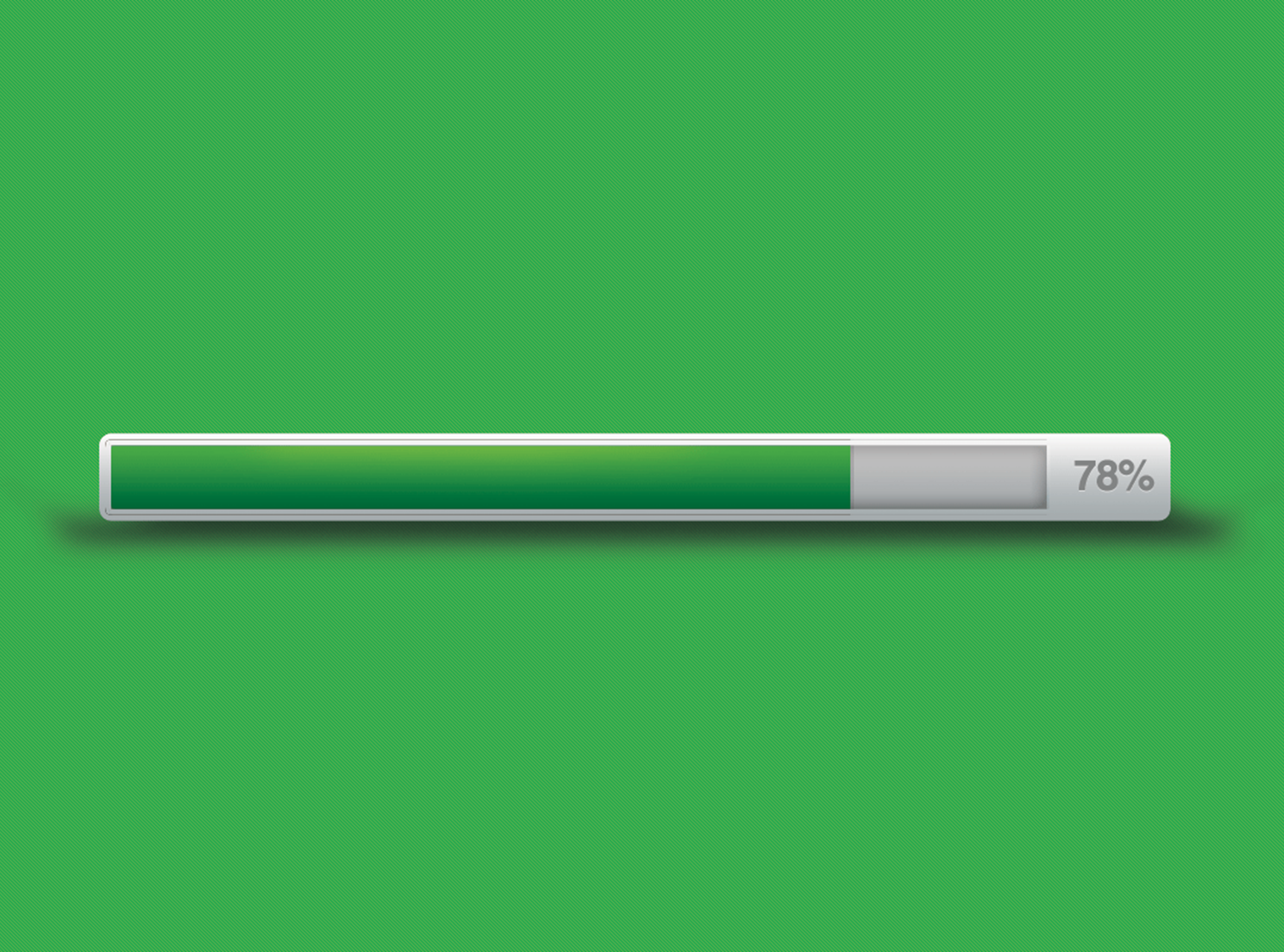 Understanding
(Knowledge)
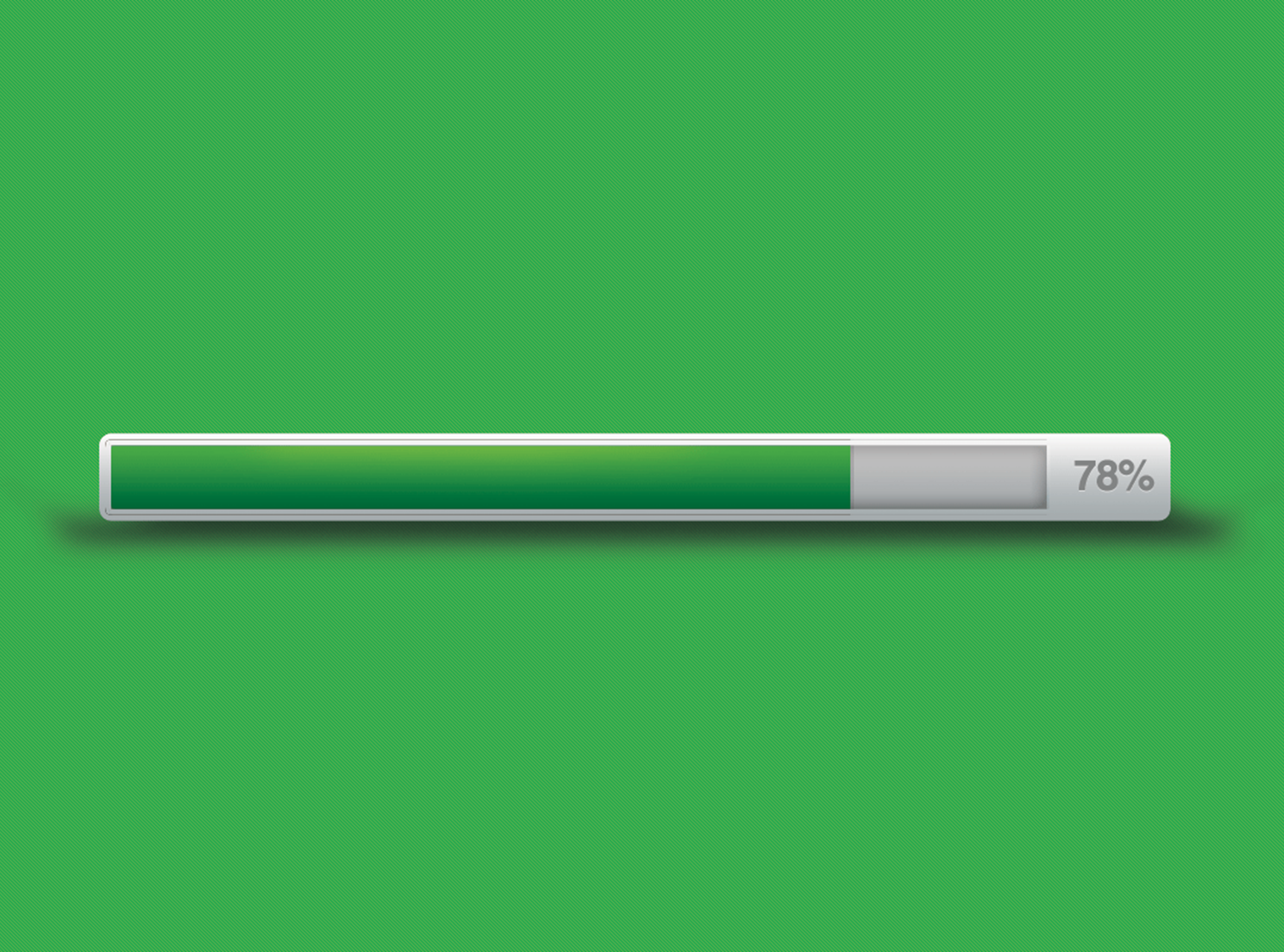 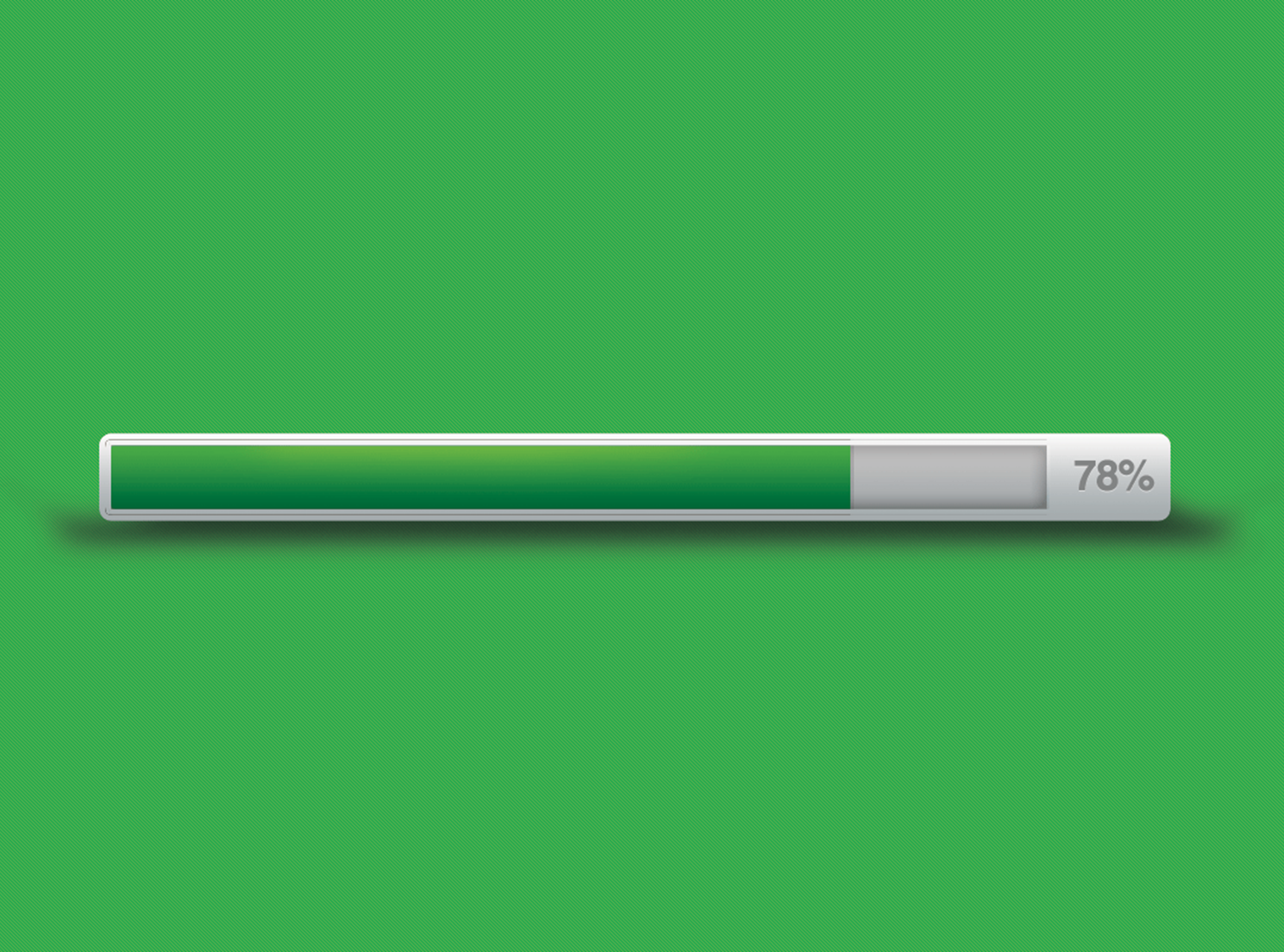 Ephesians 1:17-20
New Living Translation
I pray for you constantly,17 asking God, the glorious Father of our Lord Jesus Christ, to give you spiritual wisdom and insight so that you might grow in your knowledge of God. 18 I pray that your hearts will be flooded with light so that you can understand the confident hope he has given to those he called—his holy people who are his rich and glorious inheritance.
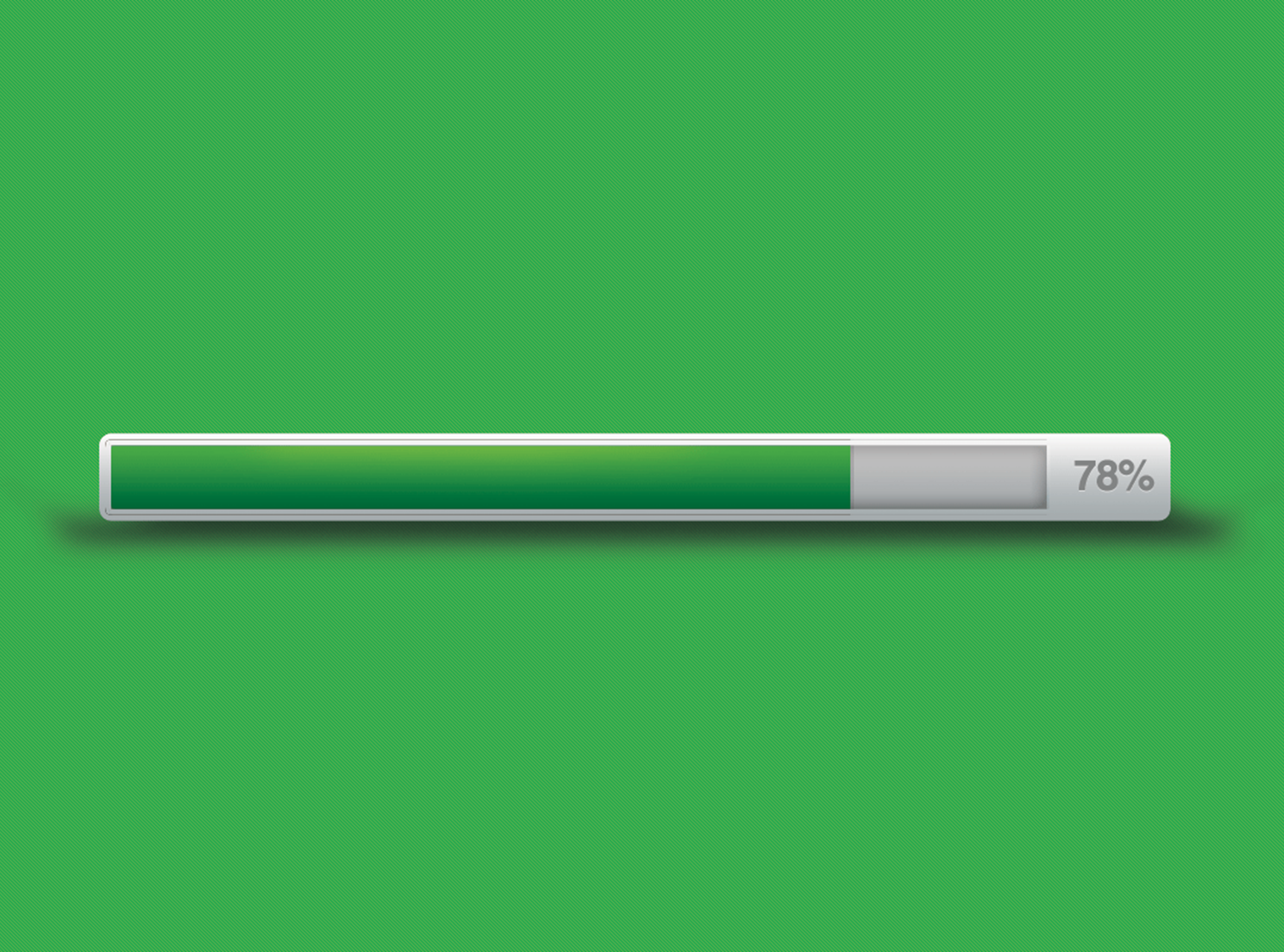 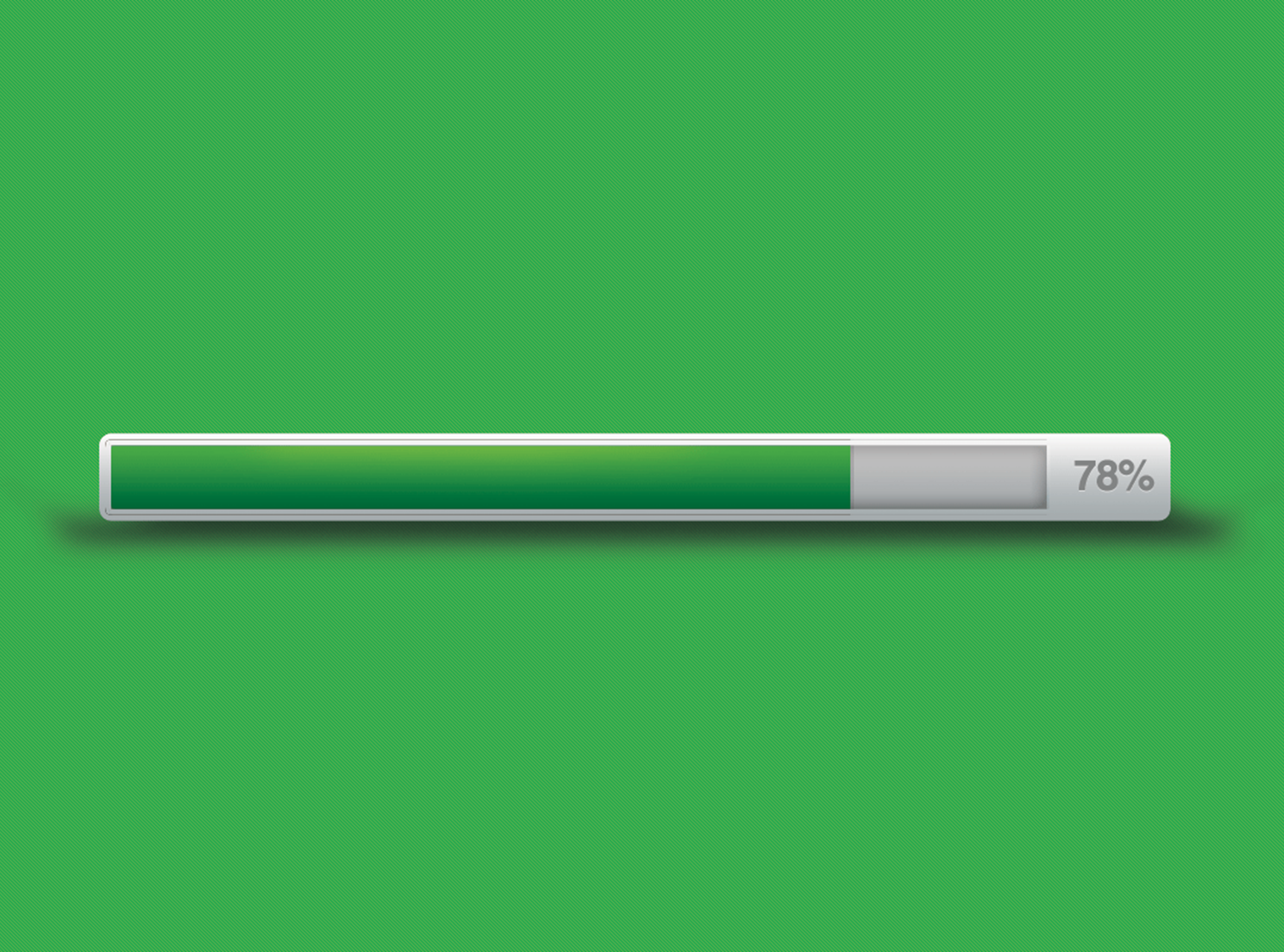 Ephesians 1:17-20
New Living Translation
19 I also pray that you will understand the incredible greatness of God’s power for us who believe him. This is the same mighty power 20 that raised Christ from the dead and seated him in the place of honor at God’s right hand in the heavenly realms.
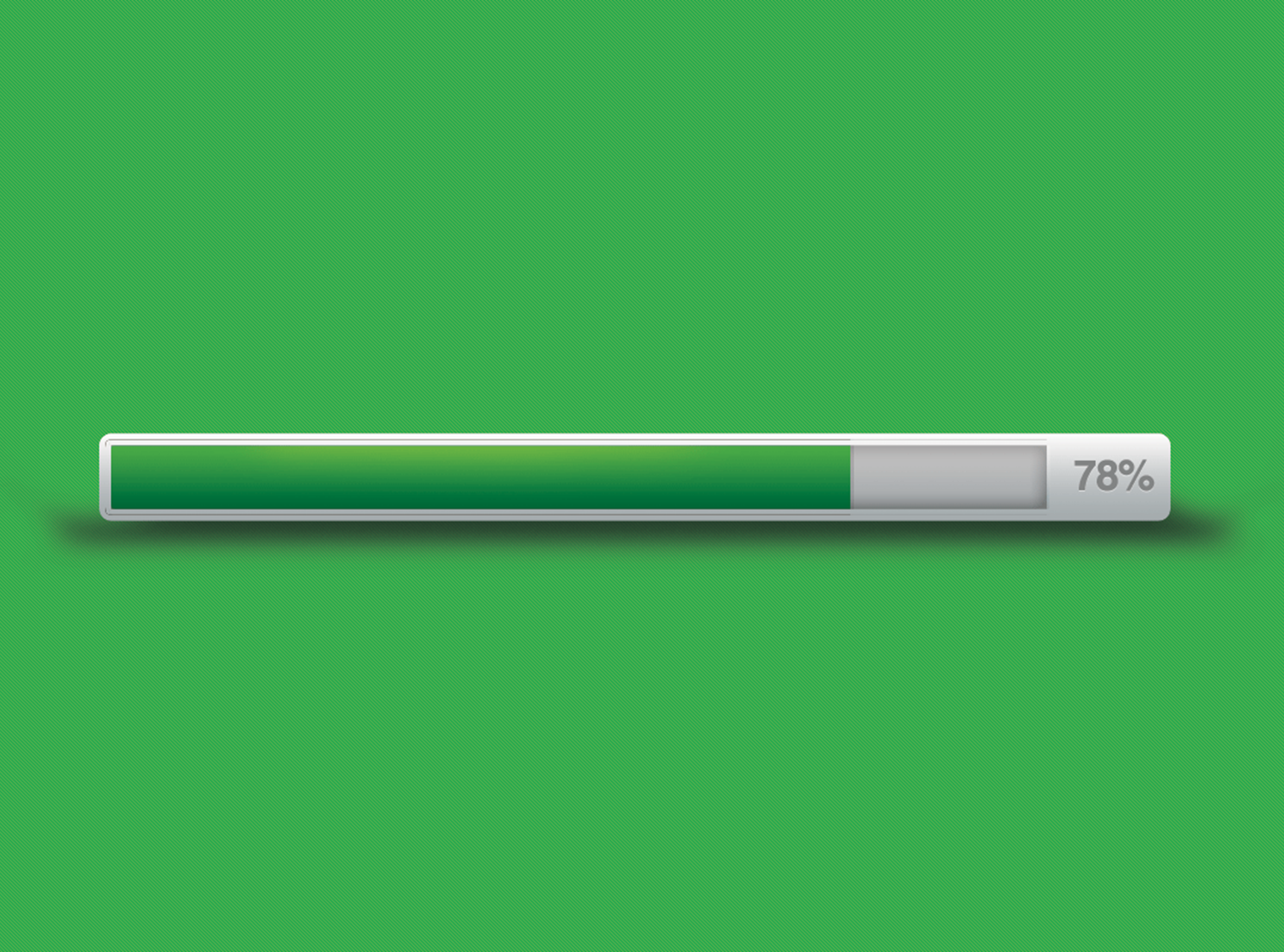 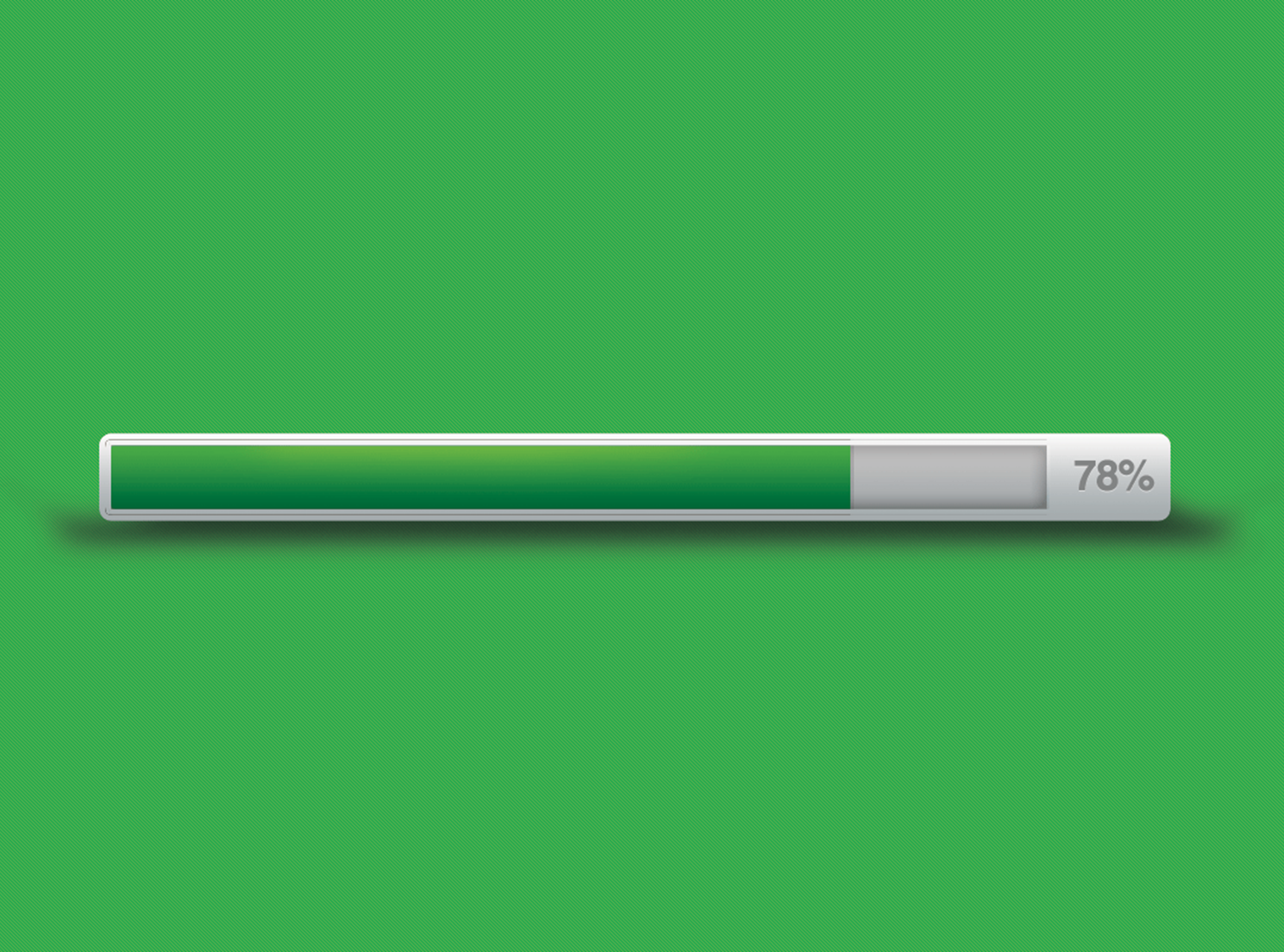 Effectiveness
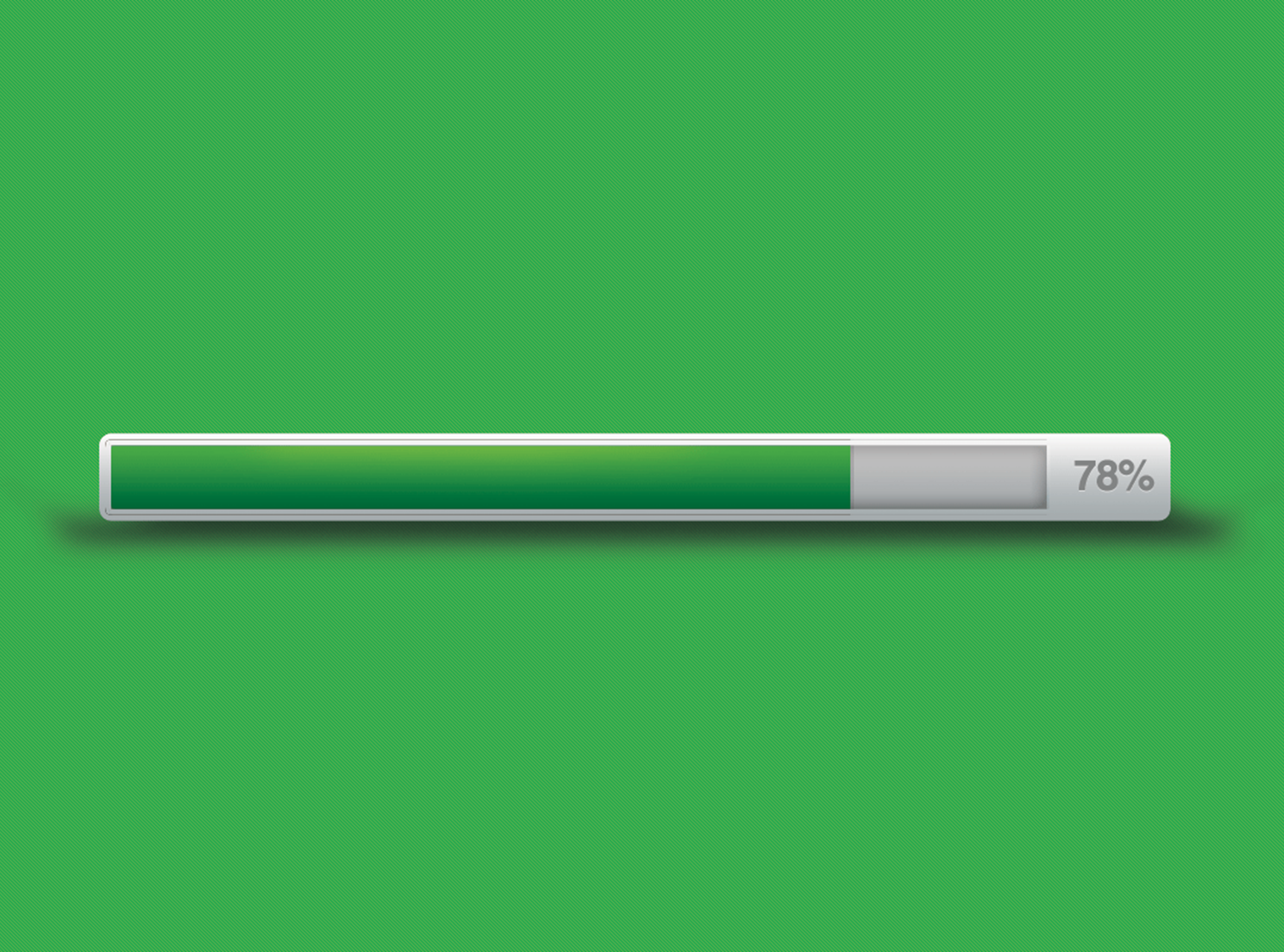 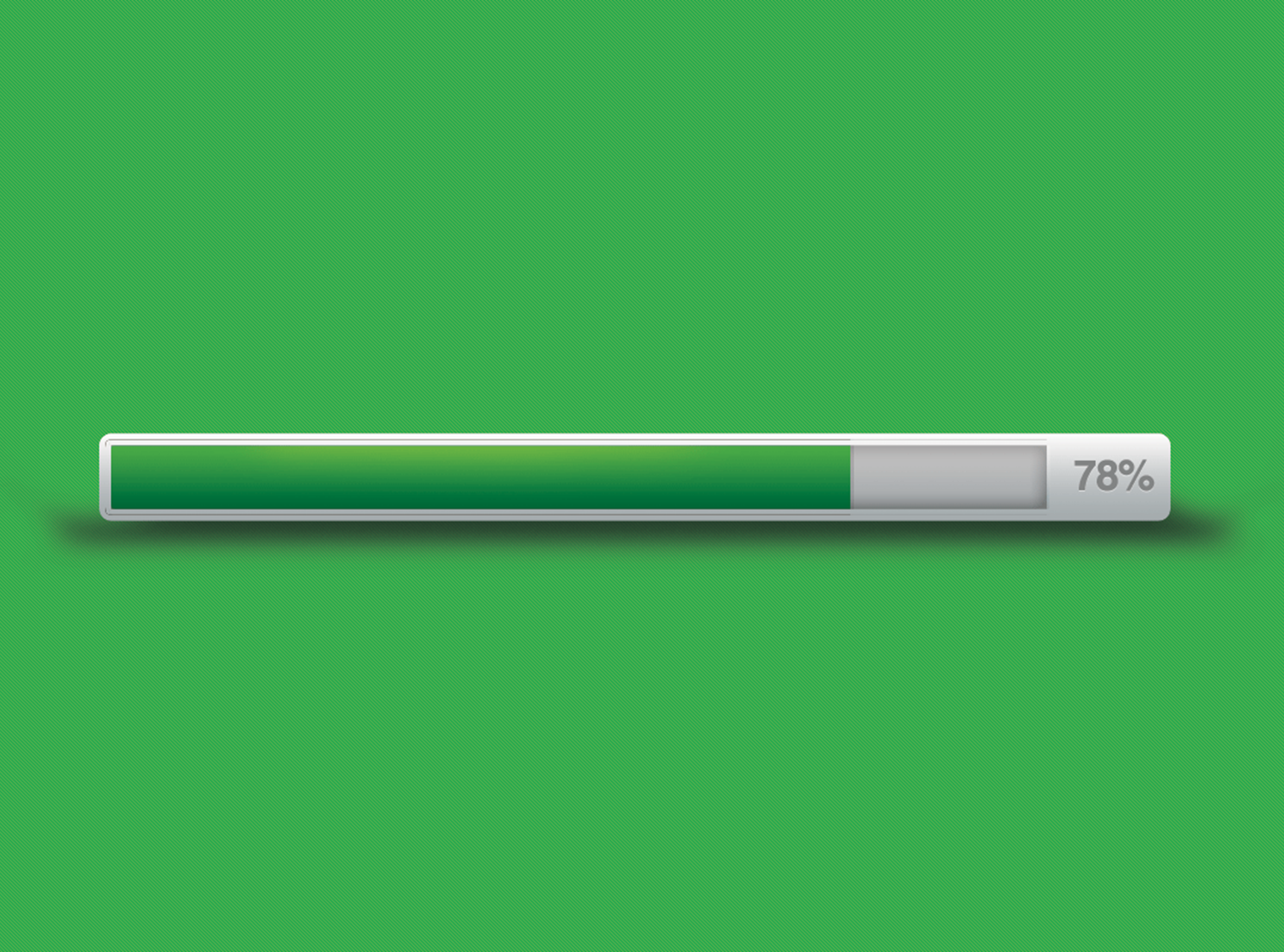 Colossians 1:9-10
New Living Translation
9 So we have not stopped praying for you since we first heard about you. We ask God to give you complete knowledge of his will and to give you spiritual wisdom and understanding. 10 Then the way you live will always honor and please the Lord, and your lives will produce every kind of good fruit. All the while, you will grow as you learn to know God better and better.
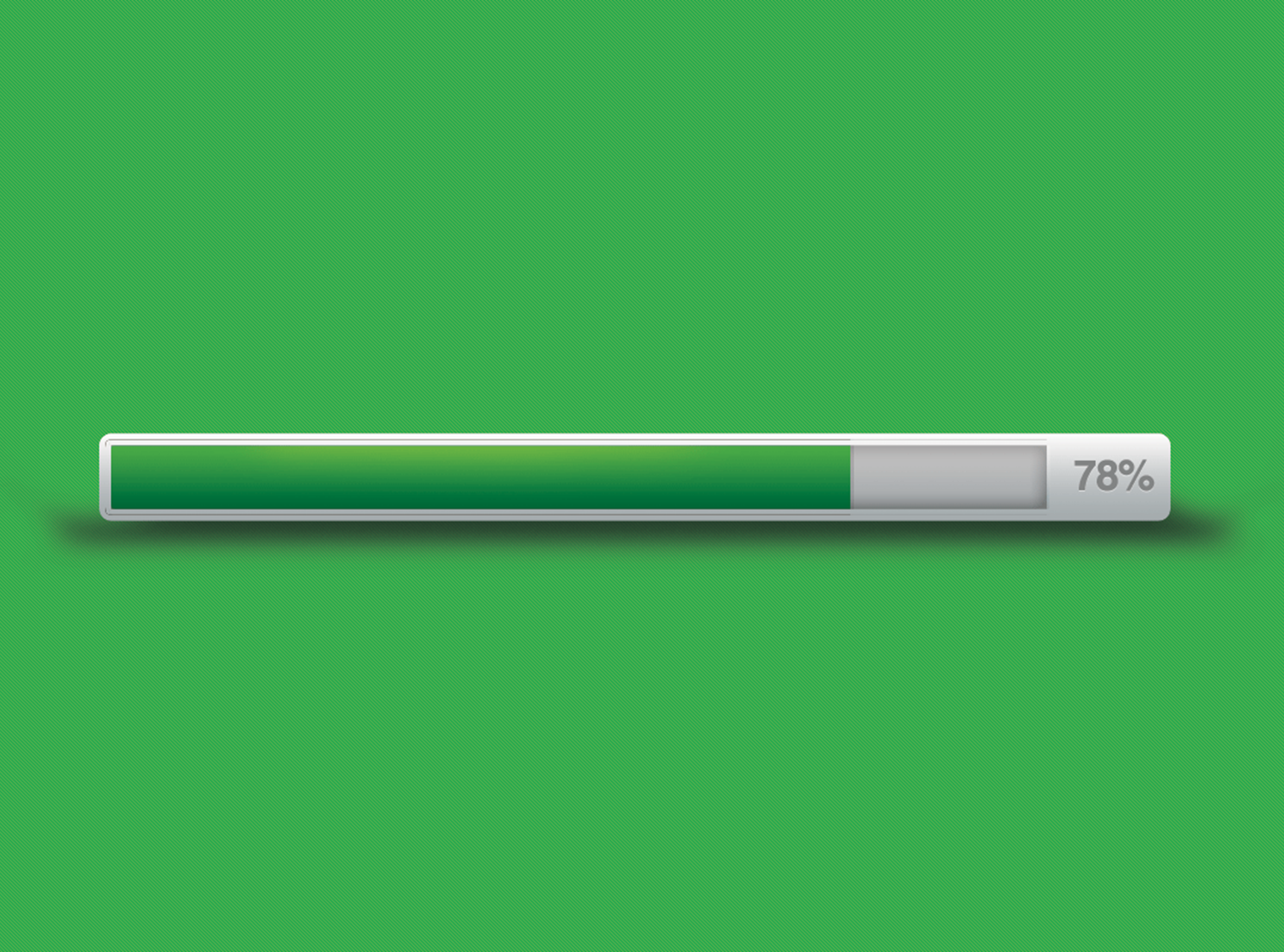 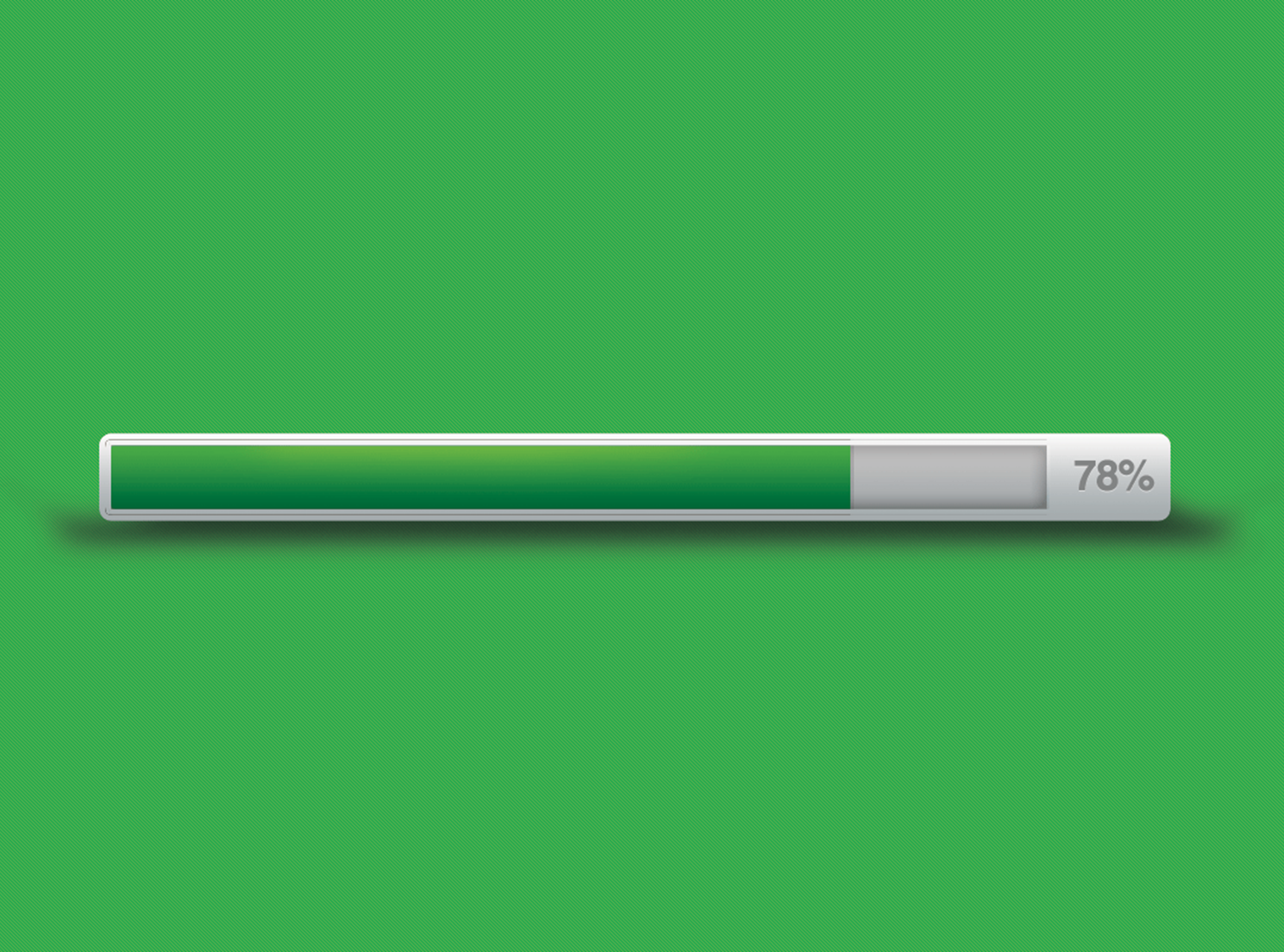 Knowing God’s will
Get healthy
Use your gifts
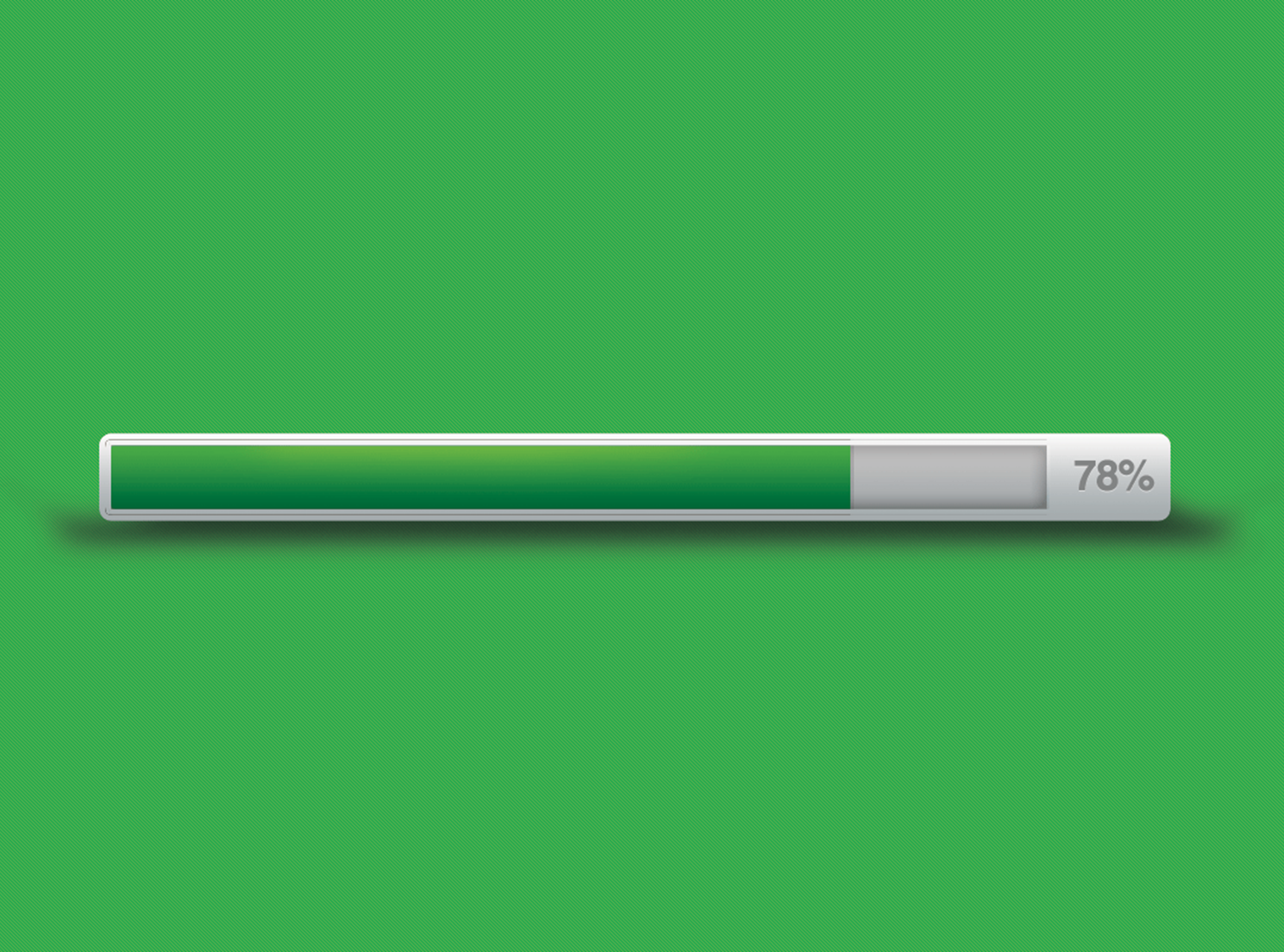 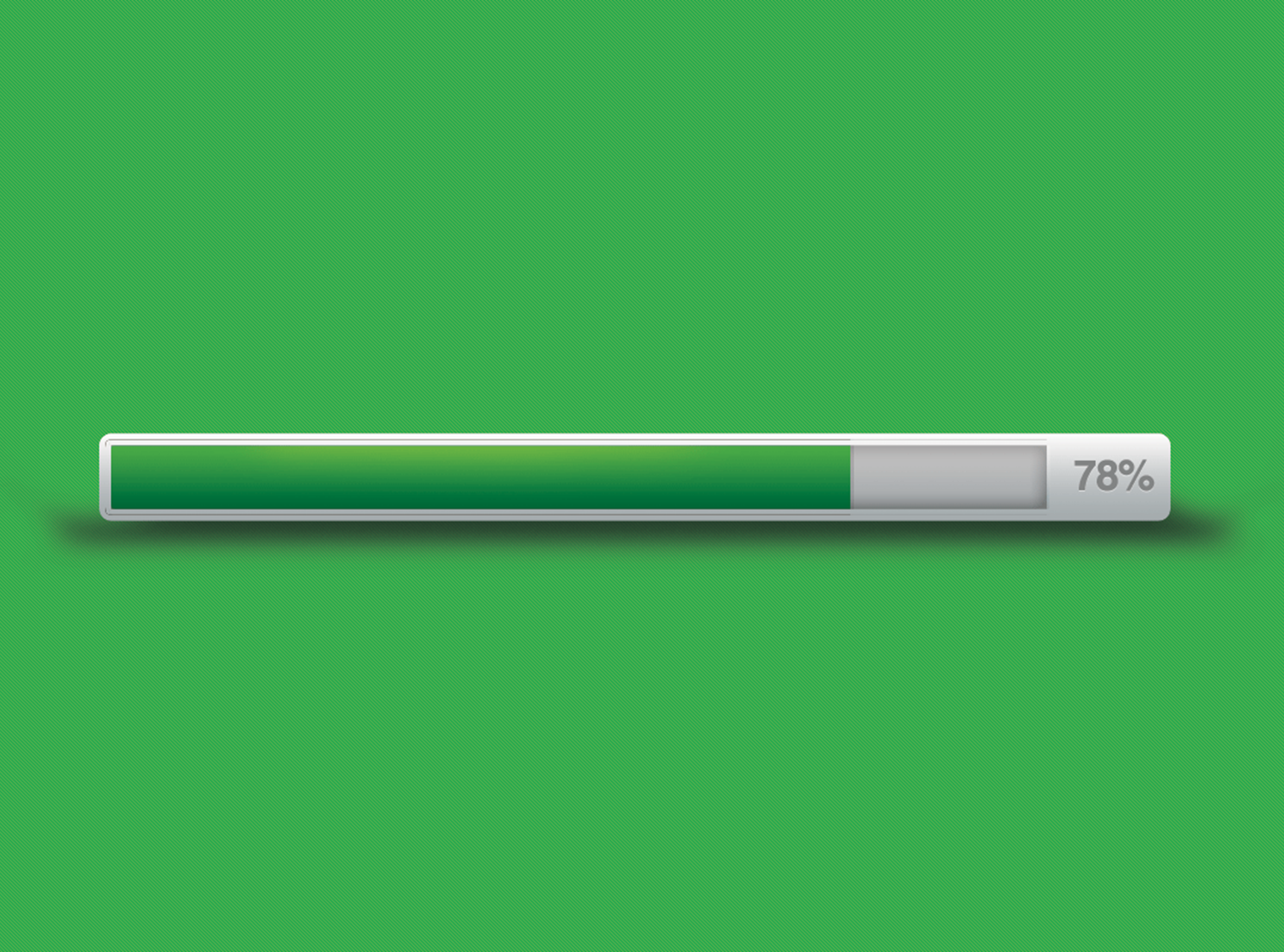 Love
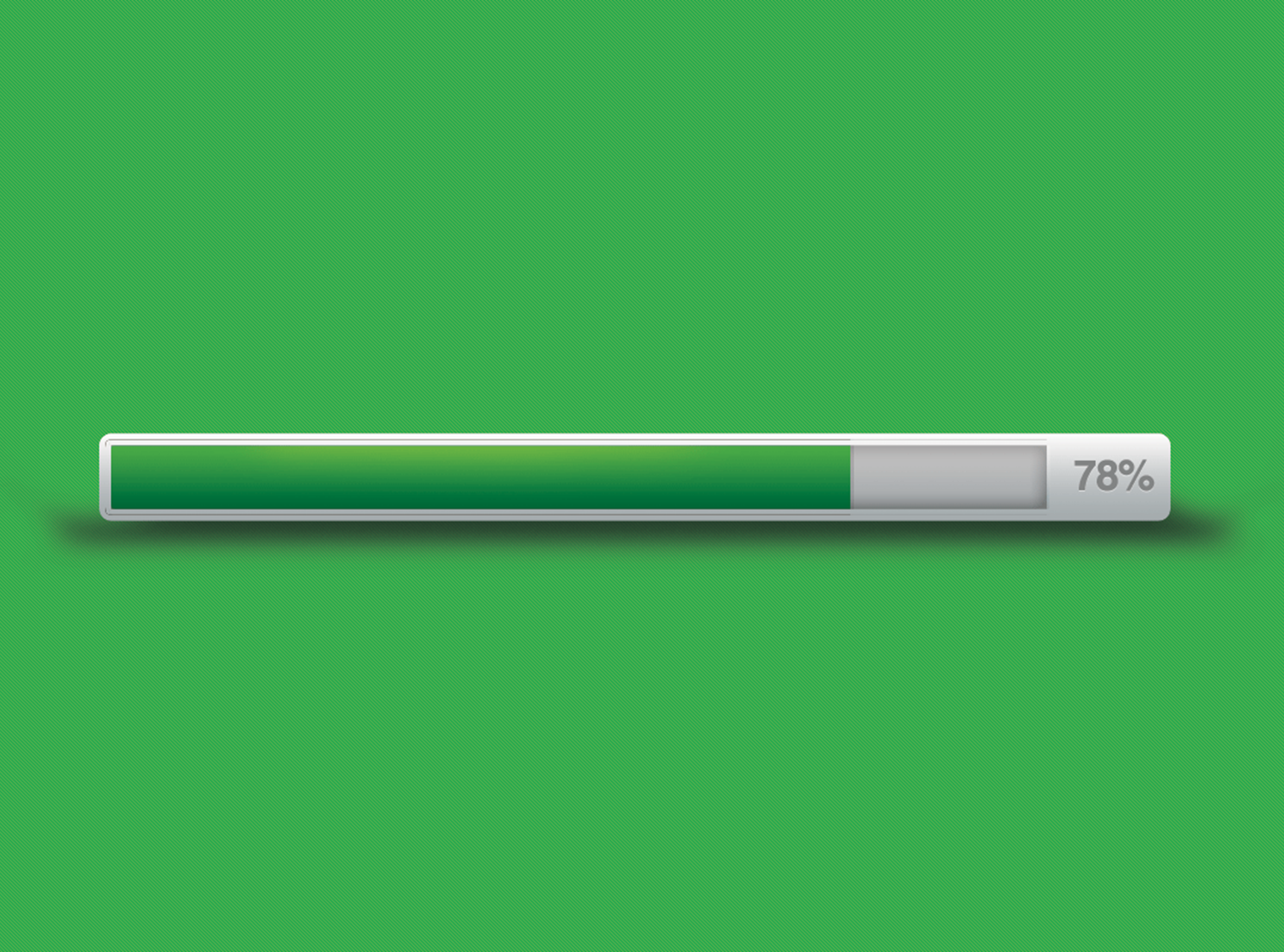 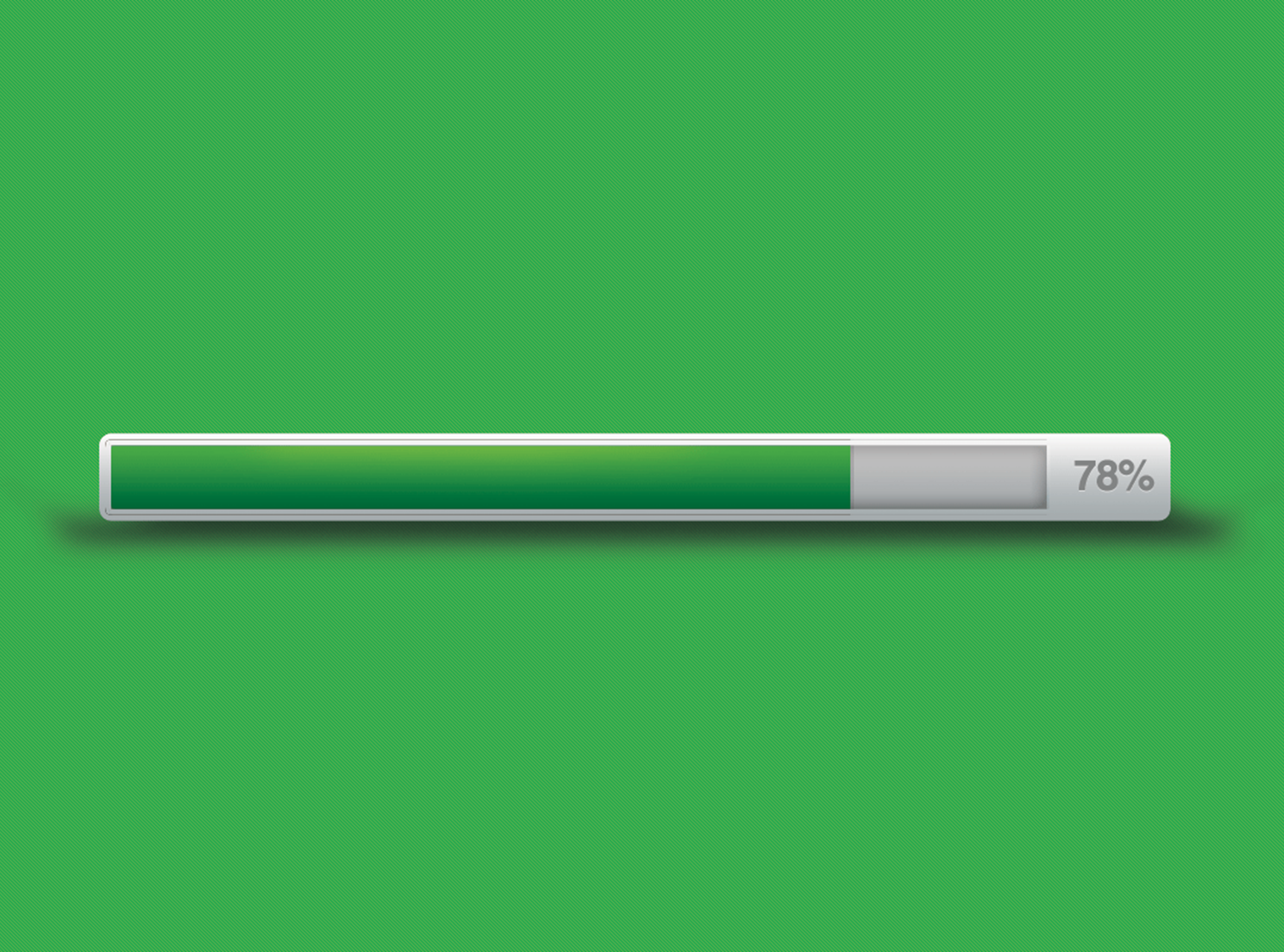 2 Thessalonians 1:3
New Living Translation
Dear brothers and sisters, we can’t help but thank God for you, because your faith is flourishing and your love for one another is growing.
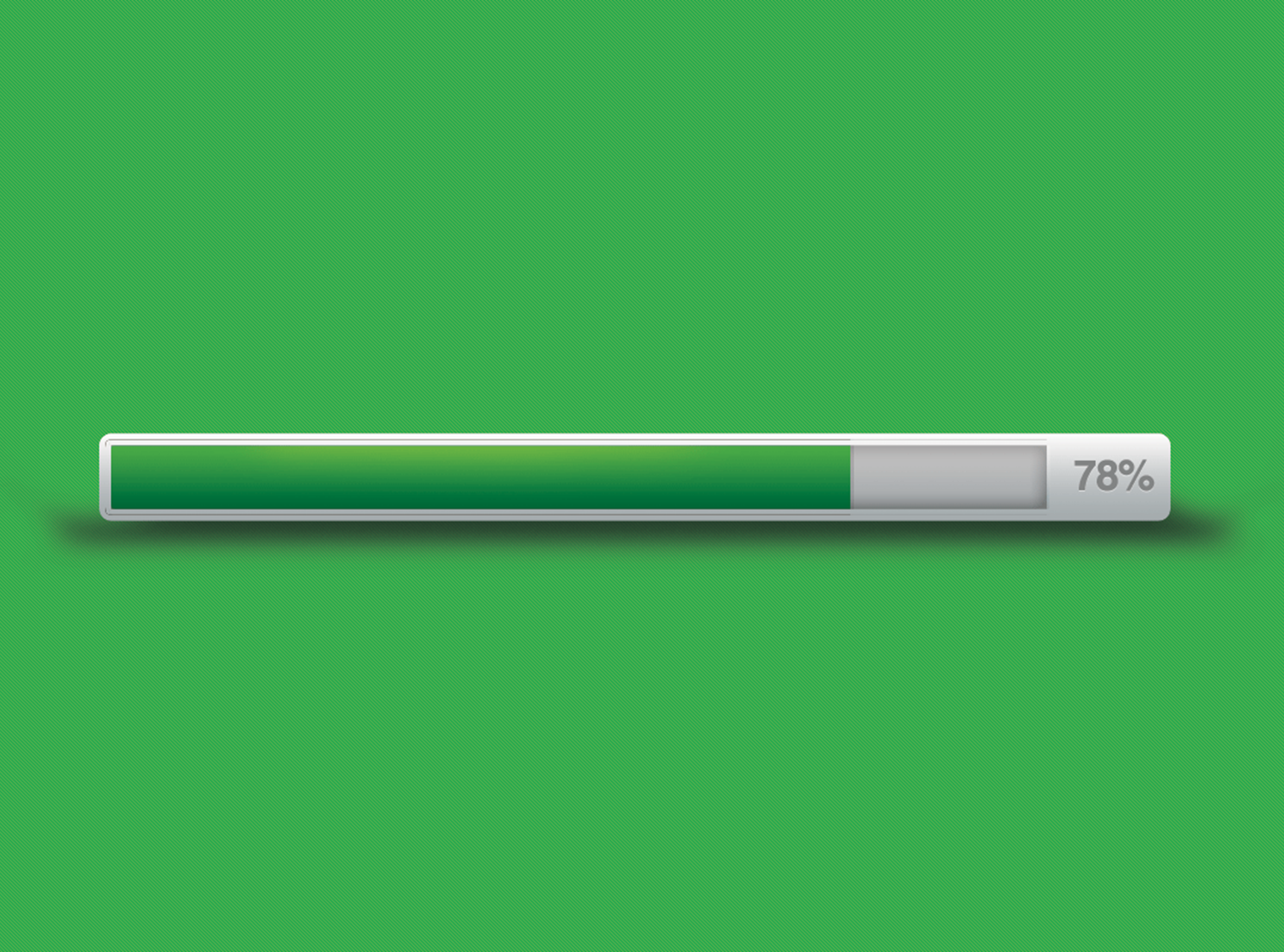 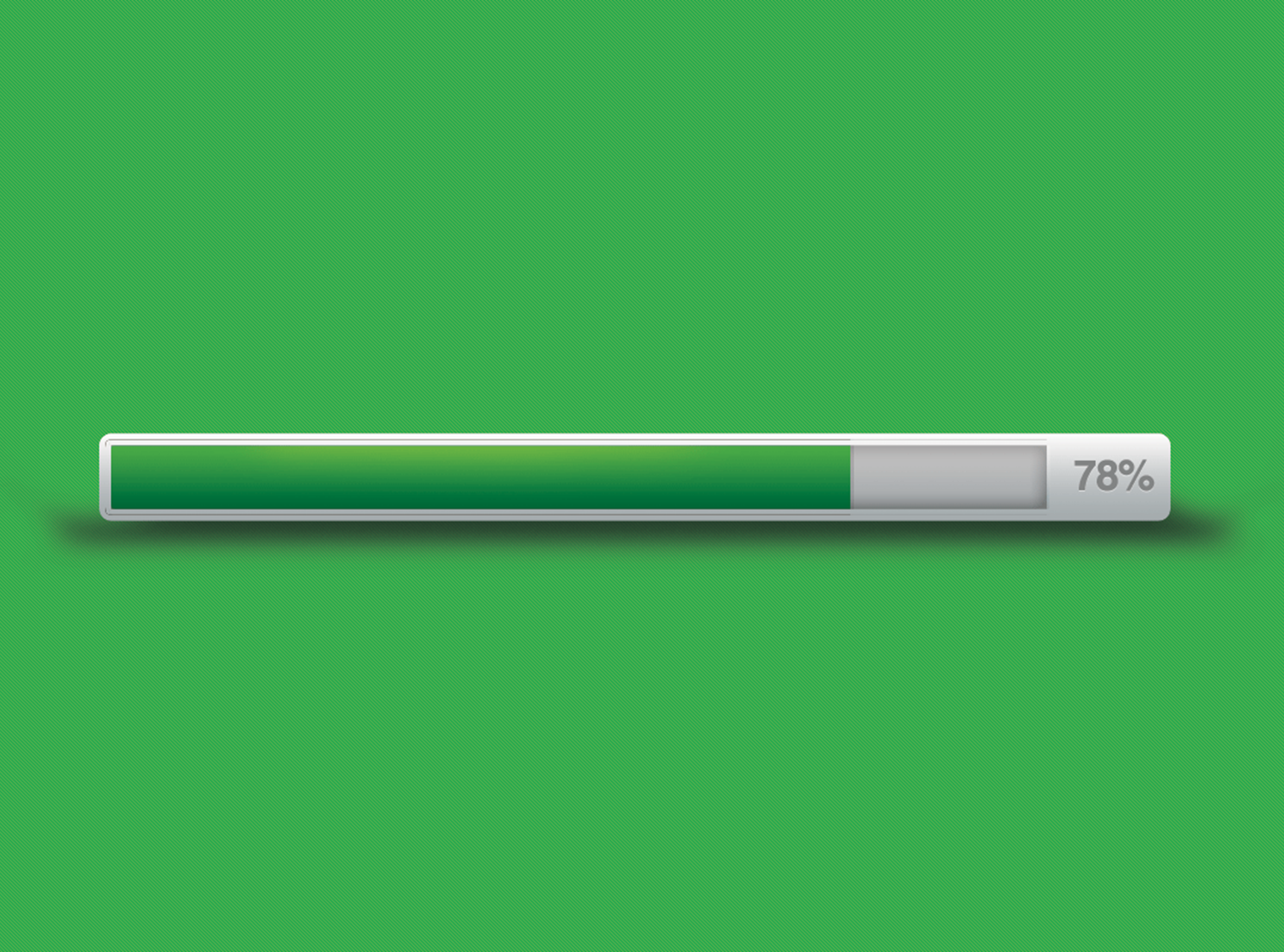 Ask God
Choose
Remember how God loves you
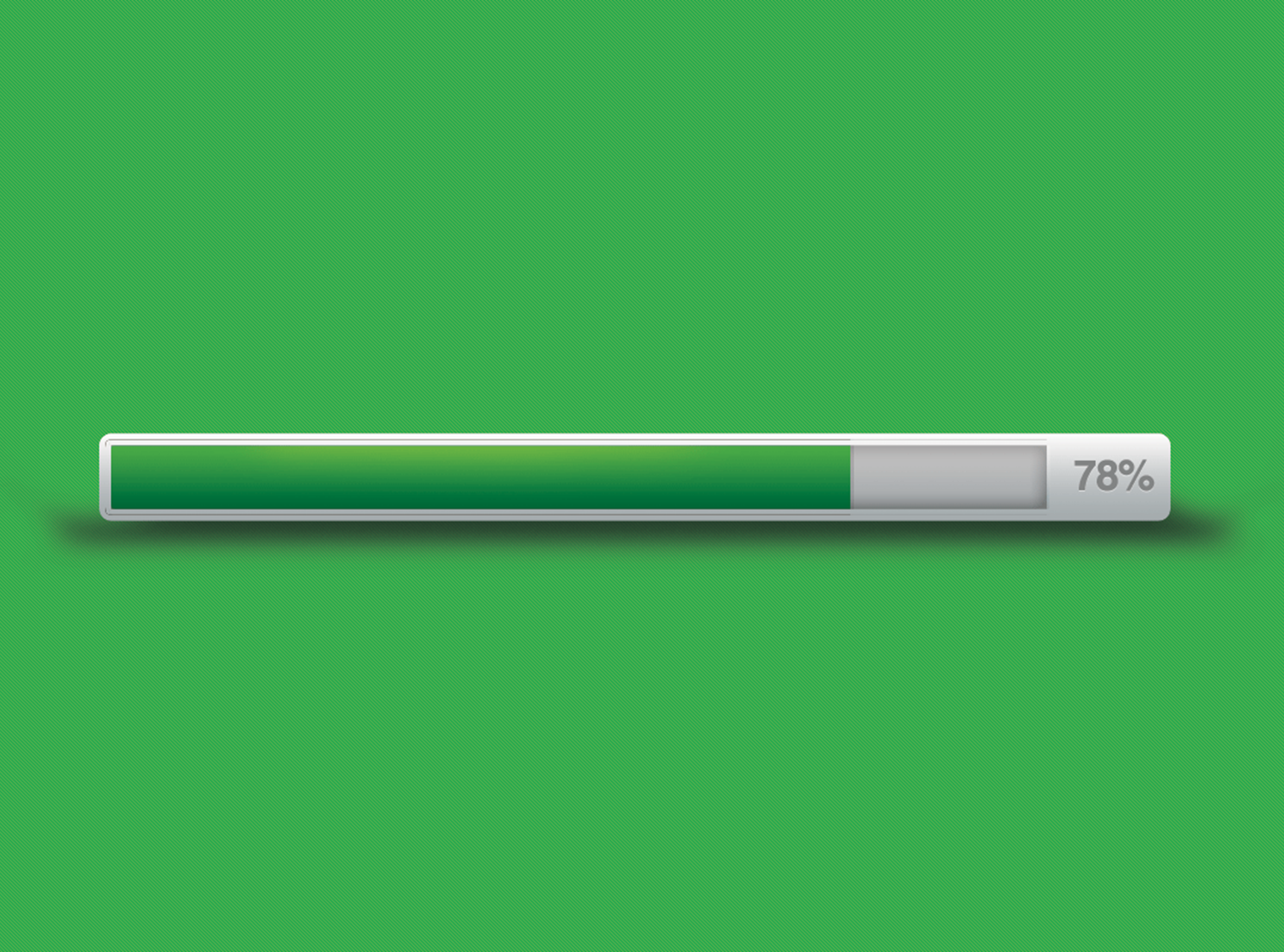 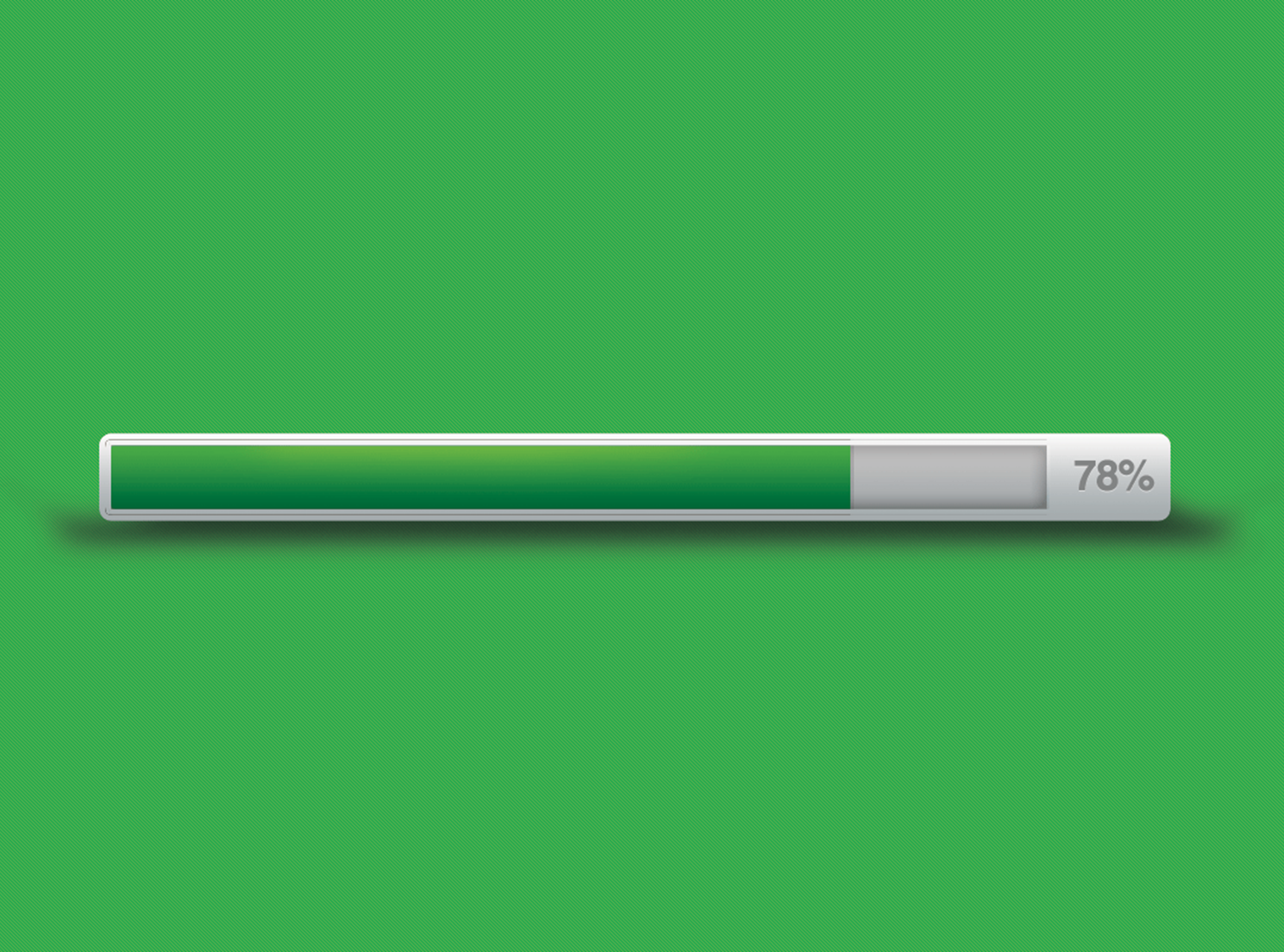 1 John 4:11
New Living Translation
10 This is real love—not that we loved God, but that he loved us and sent his Son as a sacrifice to take away our sins.
11 Dear friends, since God loved us that much, we surely ought to love each other.
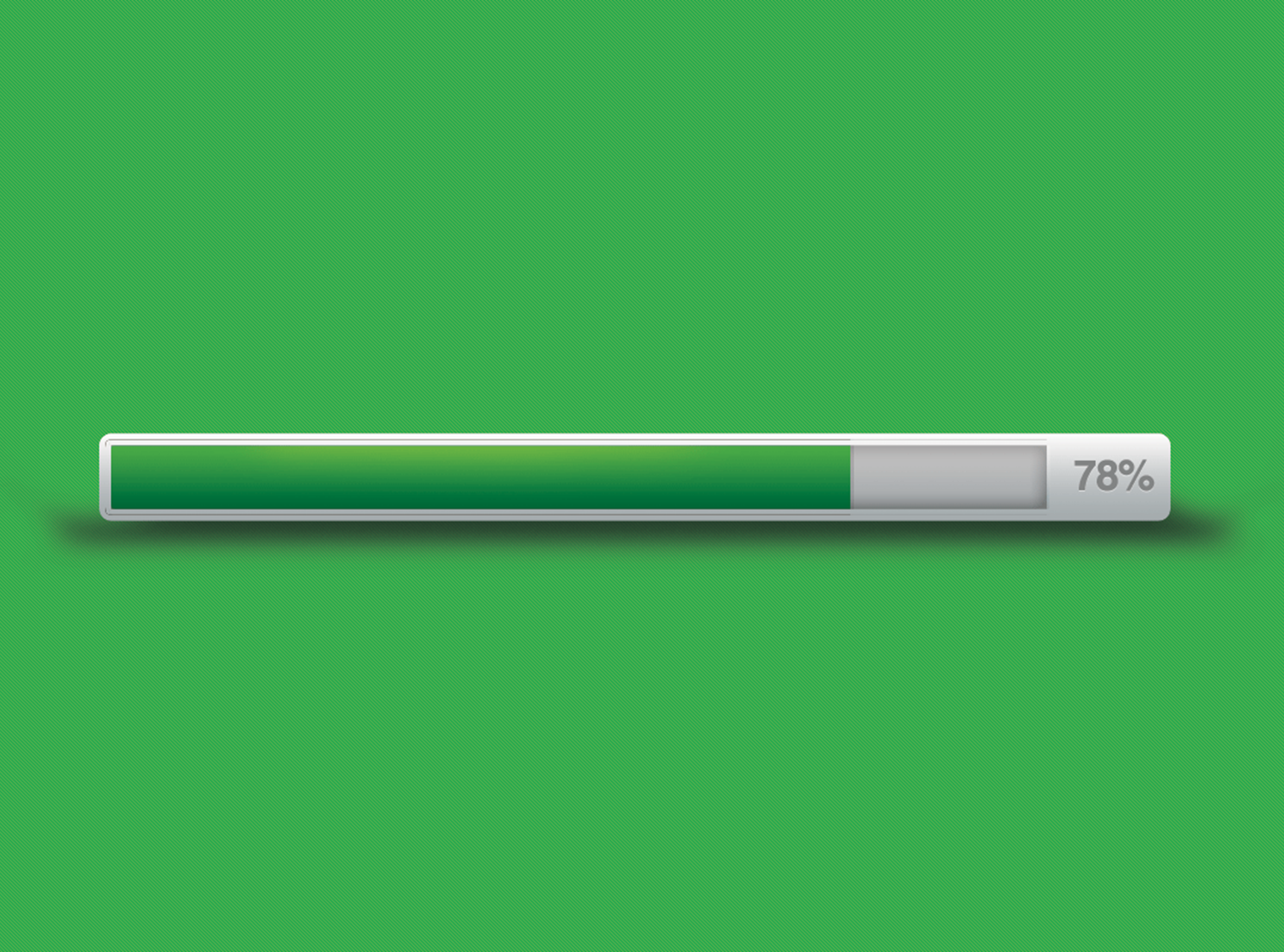 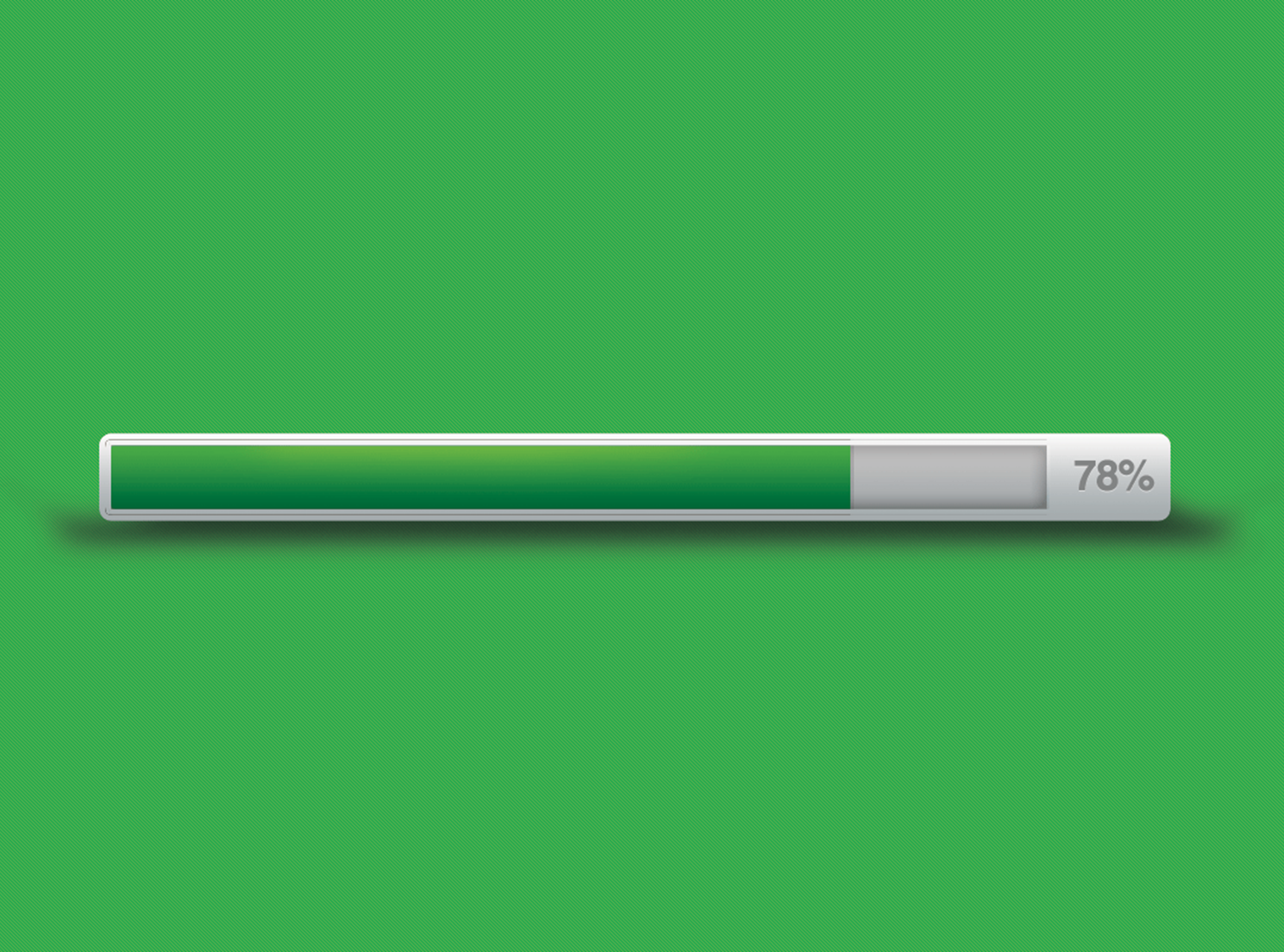 Philippians 1:6
New Living Translation
6 And I am certain that God, who began the good work within you, will continue his work until it is finally finished on the day when Christ Jesus returns.
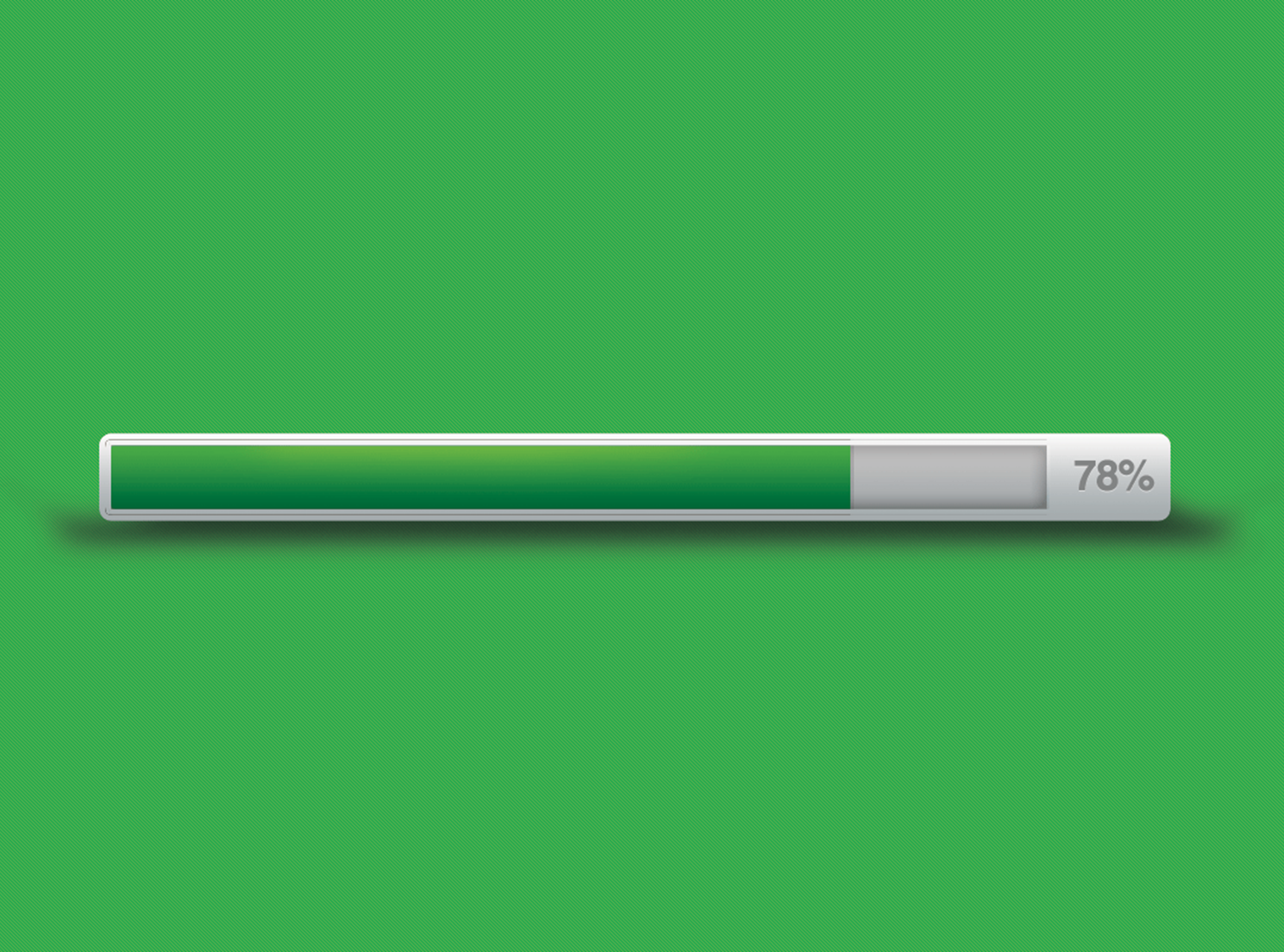